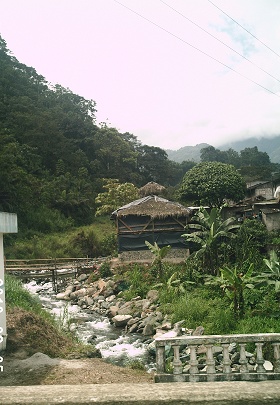 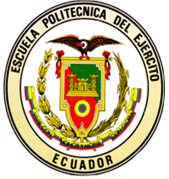 ESCUELA POLITÉCNICA DEL EJÉRCITO CARRERA DE INGENIERÍA GEOGRÁFICA Y DEL MEDIO AMBIENTE
PROYECTO DE GRADO PARA LA OBTENCIÓN DEL TITULO DE INGENIERÍA
 
“EVALUACIÓN DEL USO DE IMÁGENES ASTER EN LA DERIVACIÓN DE PARAMETROS MORFOMÉTRICOS PARA LA CARACTERIZACIÓN DE UNIDADES GEOMORFOLÓGICAS A ESCALA 1:25.000 DE LA MICROCUENCA DEL RÍO CRISTAL”
Sr. IVAN VINUEZA
OBJETIVO GENERAL
Evaluar el uso de Imágenes ASTER en la Derivación de Parámetros Morfométricos para la caracterización de Unidades Geomorfológicas a escala 1:25.000 de la Microcuenca del Río Cristal.
OBJETIVOS ESPECÍFICOS
OBJETIVOS ESPECÍFICOS
antecedentes
justificación
UBICACIÓN GEOGRÁFICA DEL ÁREA DE ESTUDIO
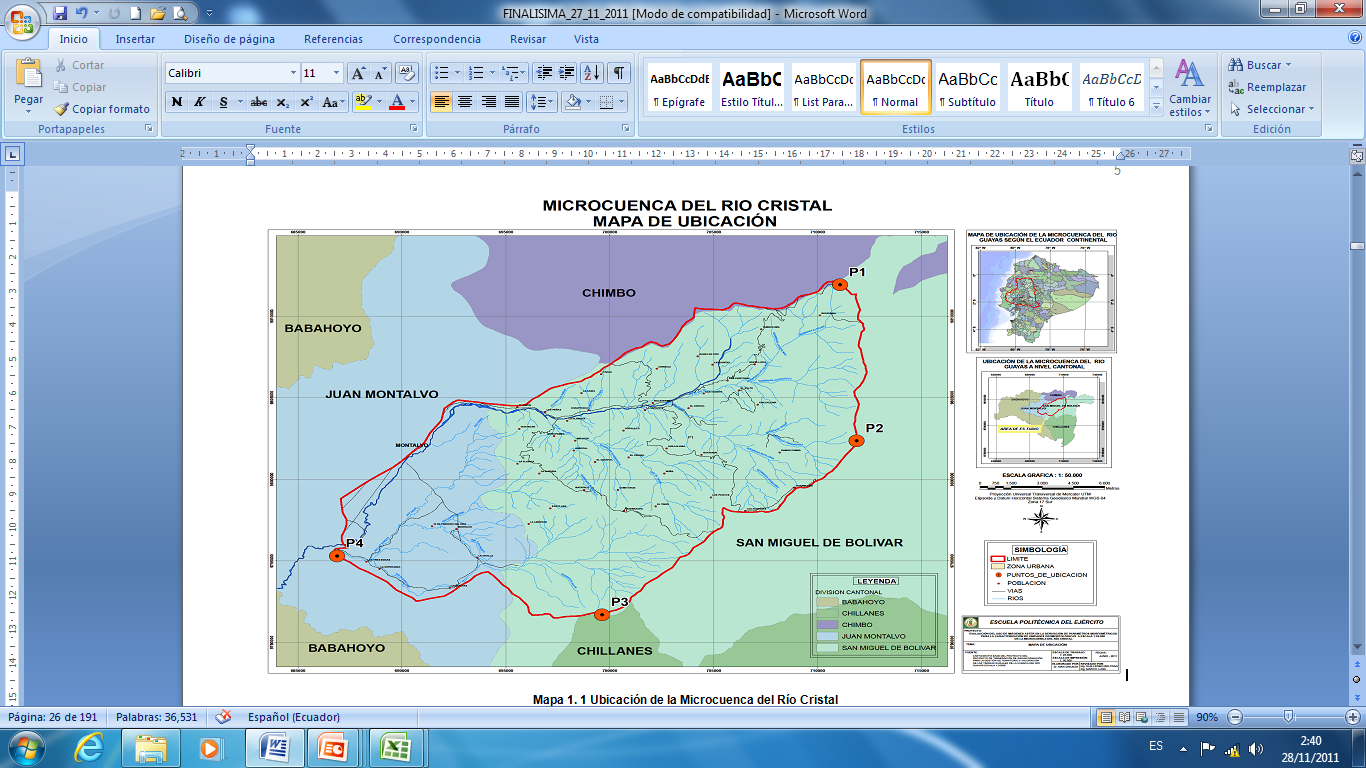 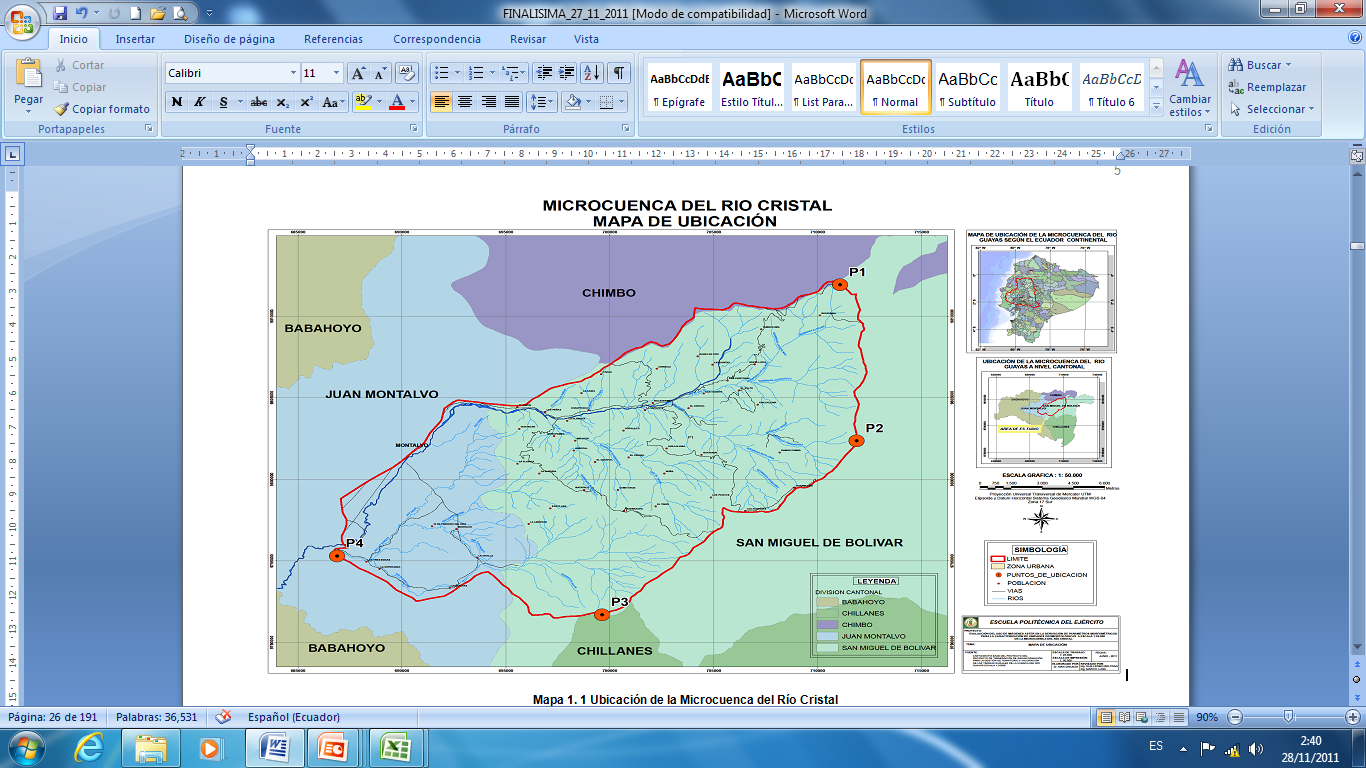 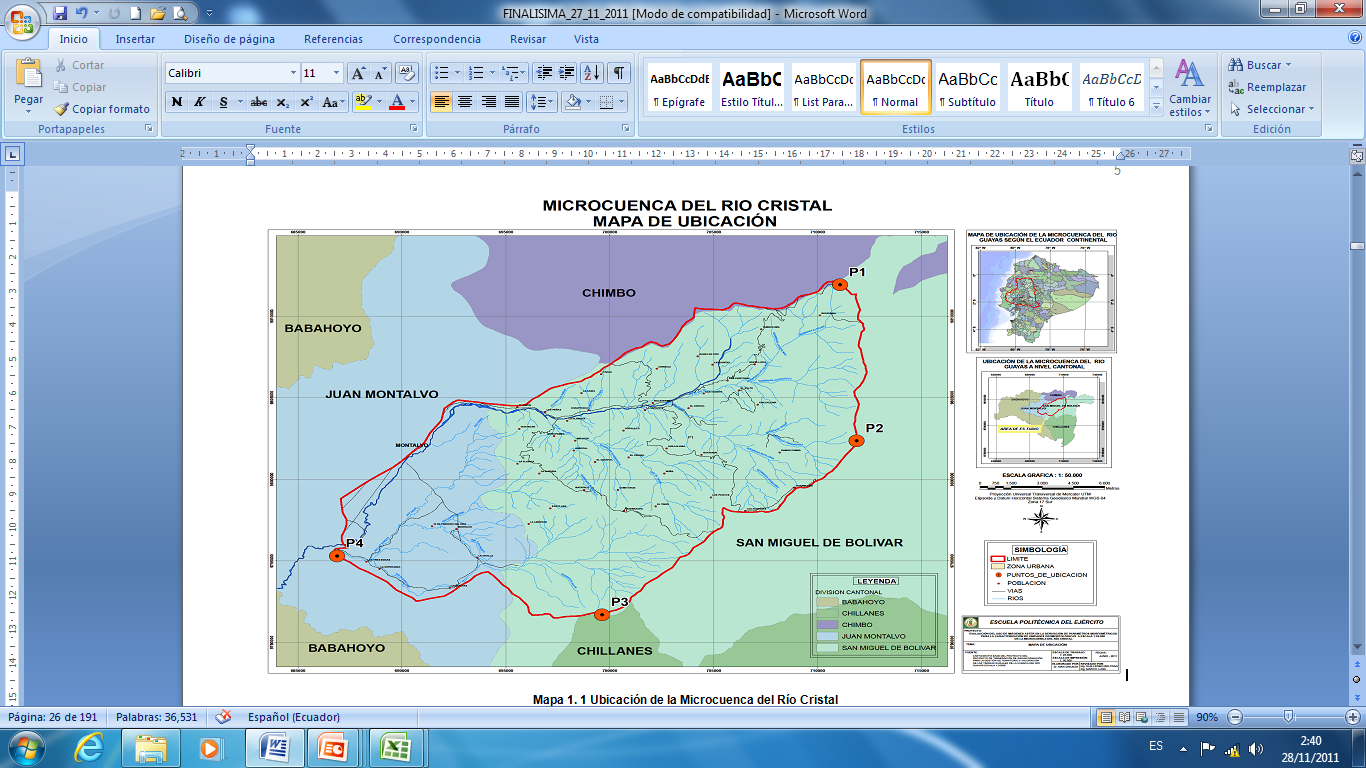 Área de influencia  A nivel Cantonal este estudio tiene como influencia
76%
23%
A nivel Parroquial este estudio tiene como influencia
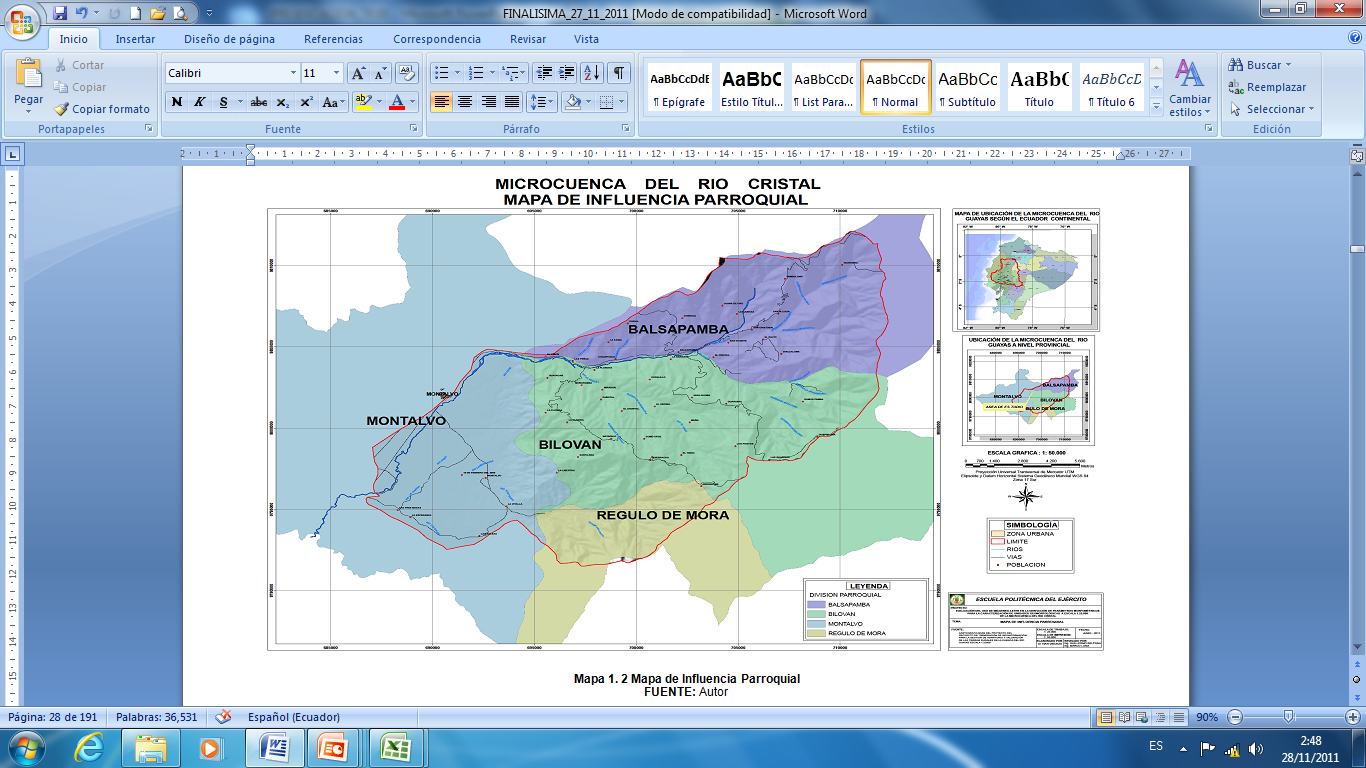 Meteorología de la Zona de Estudio
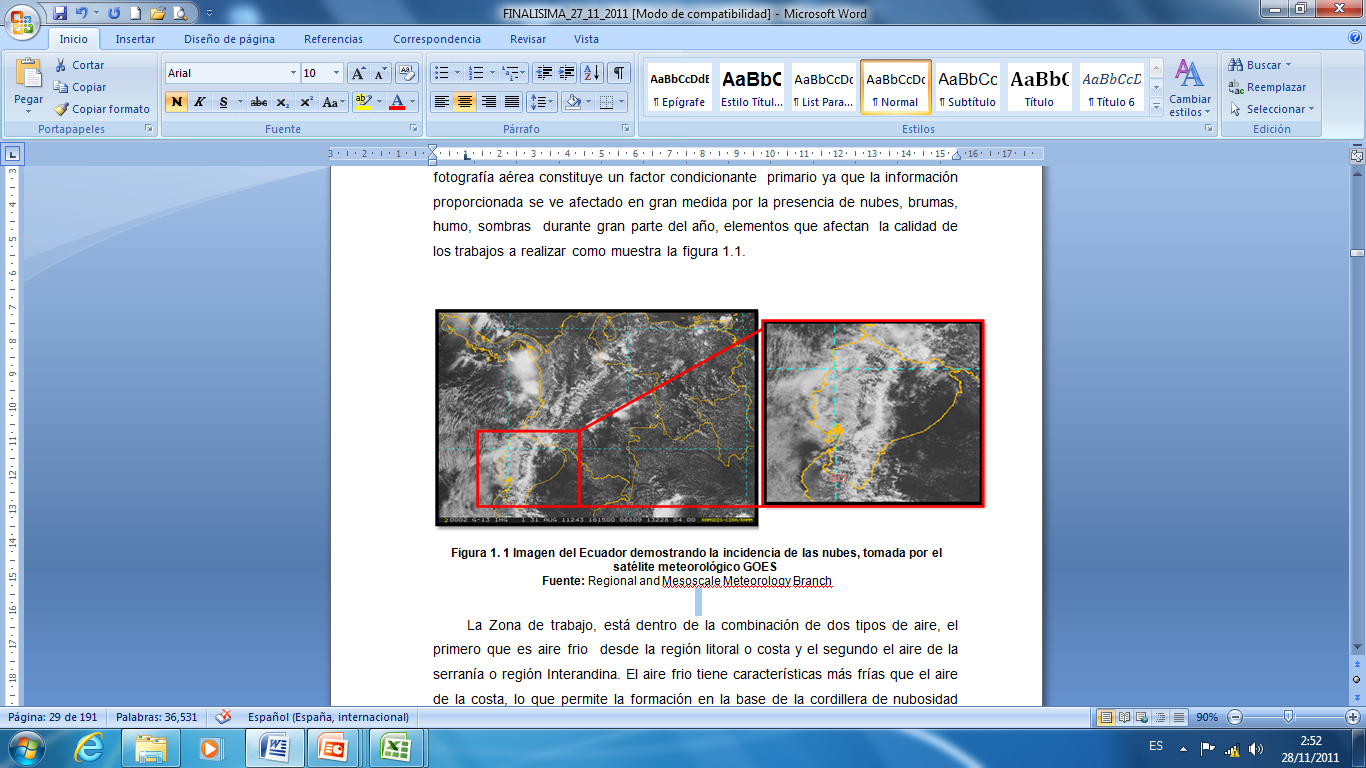 Incidencia de nubes en el Ecuador, y se puede observar mediante el Satélite Meteorológico GOES.
EL aire frio que viene desde la costa alcanza una altura de 900 m.n.m.m  y es de tipo Estratos.
Mientras que la nubosidad de la Coordillera Occidental llega a los 1500 m.s.n.m.m y es  de tipo Estratocumulos.
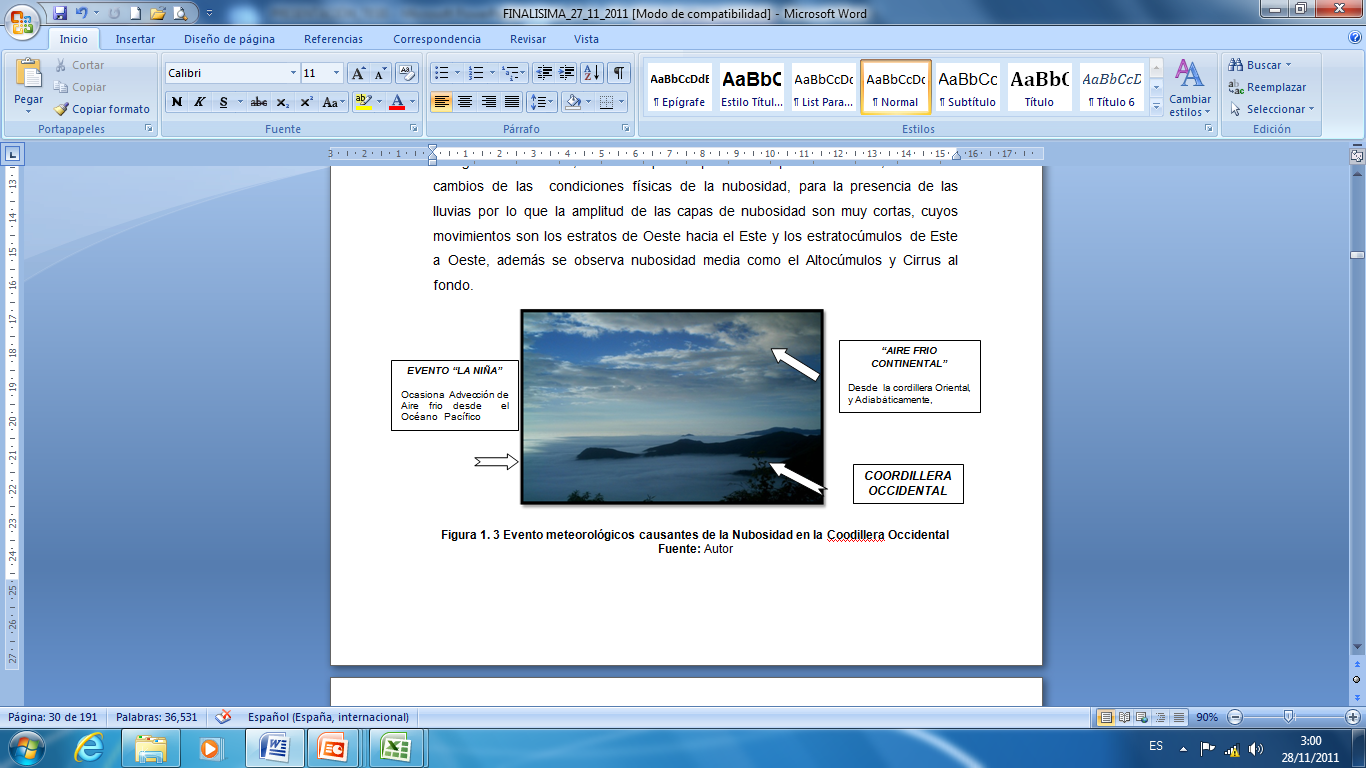 Descripción de las Unidades Ambientales dentro de la Zona de Estudio.
Vertientes externas de la Cordillera Occidental
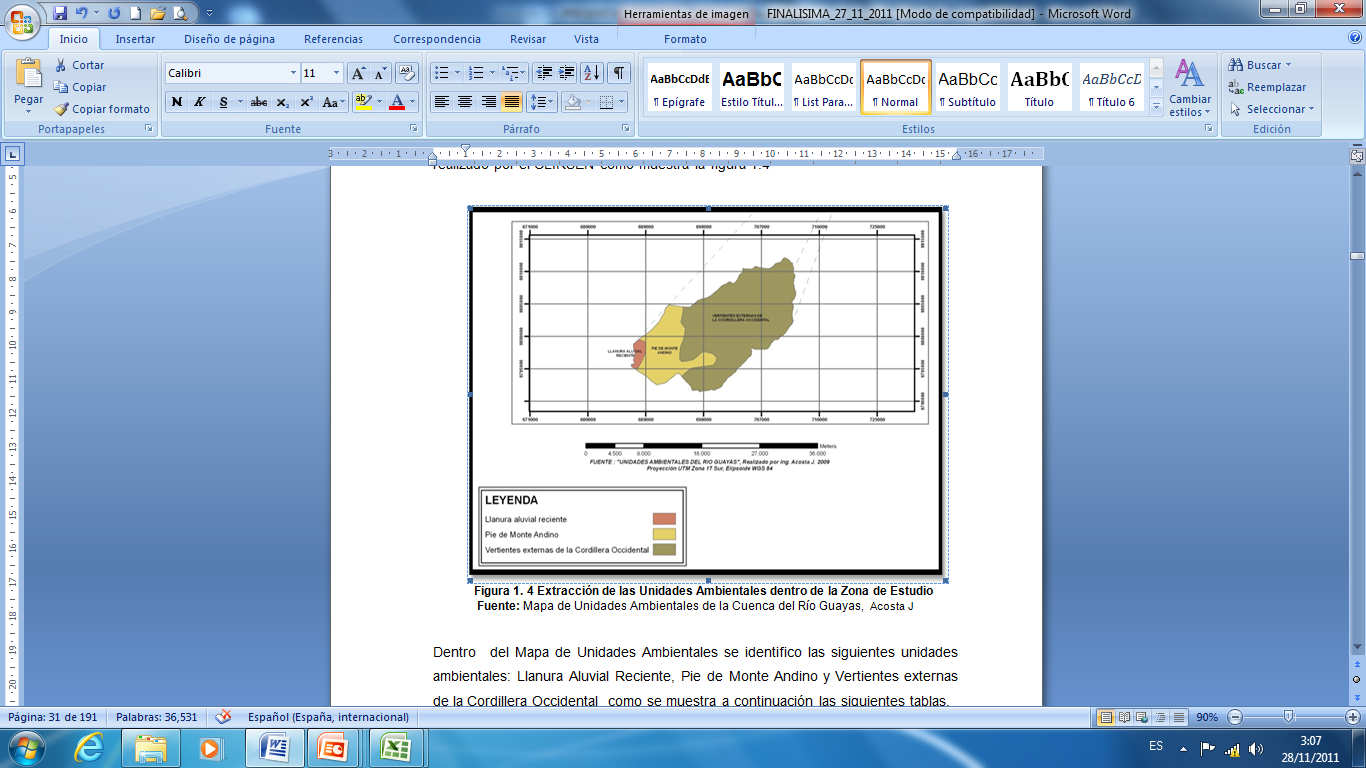 Llanura Aluvial Reciente
Pie de Monte Andino
Fotointerpretación de Unidades Geomorfológicas
Enfoques geomorfológicos
Principios Geomorfológicos
                                
                          
GEOFORMAS = ∫ Materiales + Procesos dt


Materiales.- Composición y estructura de la superficie terrestre (rocas duras o blandas, capas inclinadas u horizontales, masivas o fracturadas)
Procesos.-  Flujos de materiales en la superficie terrestre (erosión, transporte y sedimentación  según el ambiente: ríos ↔ dinámica fluvial
dt (tiempo).- a través de la escala de tiempo: Humano, reciente, geológico
Recopilación de información
Fotointerpretación
Fotografía Aérea Utilizada
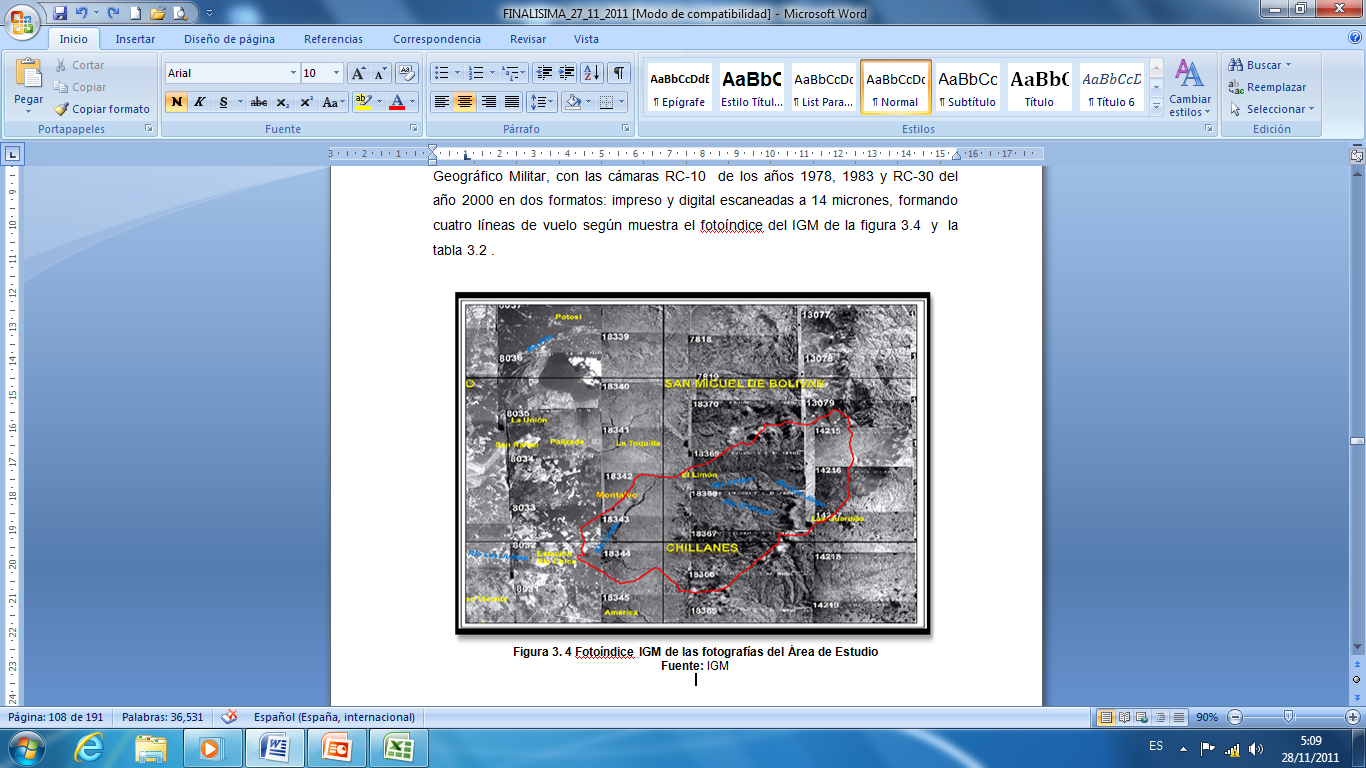 Se empleó la fotografía aérea escala 1:60.000, en dos formatos: impreso y digital escaneadas a 14 micrones, formando cuatro líneas de vuelo según muestra el fotoíndice del IGM
Control Geodésico GPS
Bases GPS del IGM
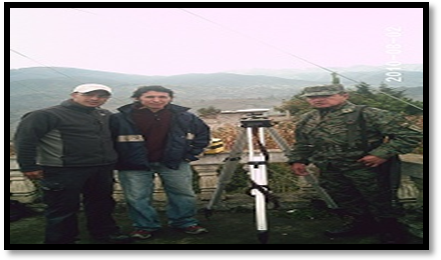 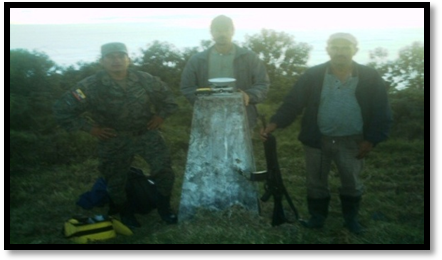 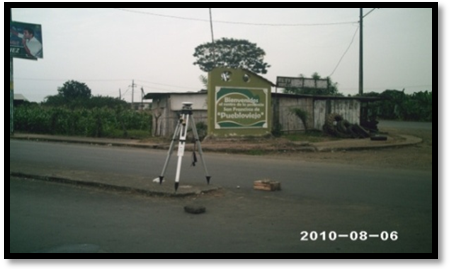 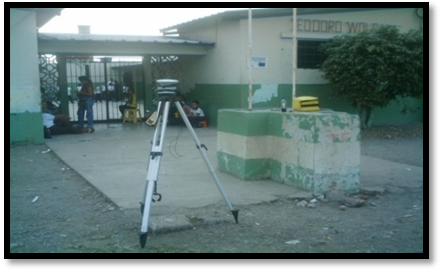 Vértices IGM, Puntos GPS tomados y  Vectores  desde la base a los Puntos
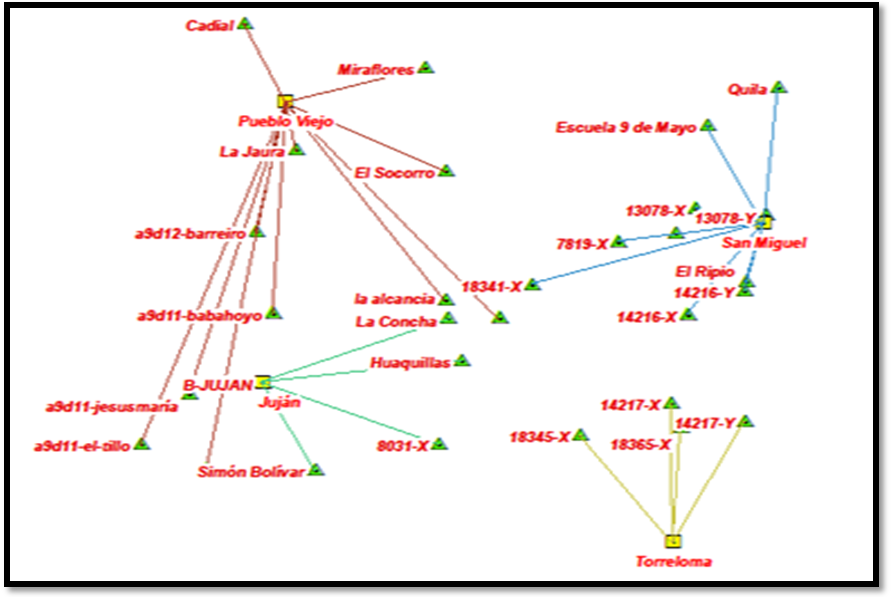 Plataforma Terra
Terra es un satélite concebido por el programa EOS (Sistema de Observación Terrestre) de la NASA para registrar diferentes tipos de datos a partir de cinco subsistemas: CERES, MODIS, ASTER, MOPITT y MISR , fue lanzado en 1999 y su vida útil se estima en 6 años.
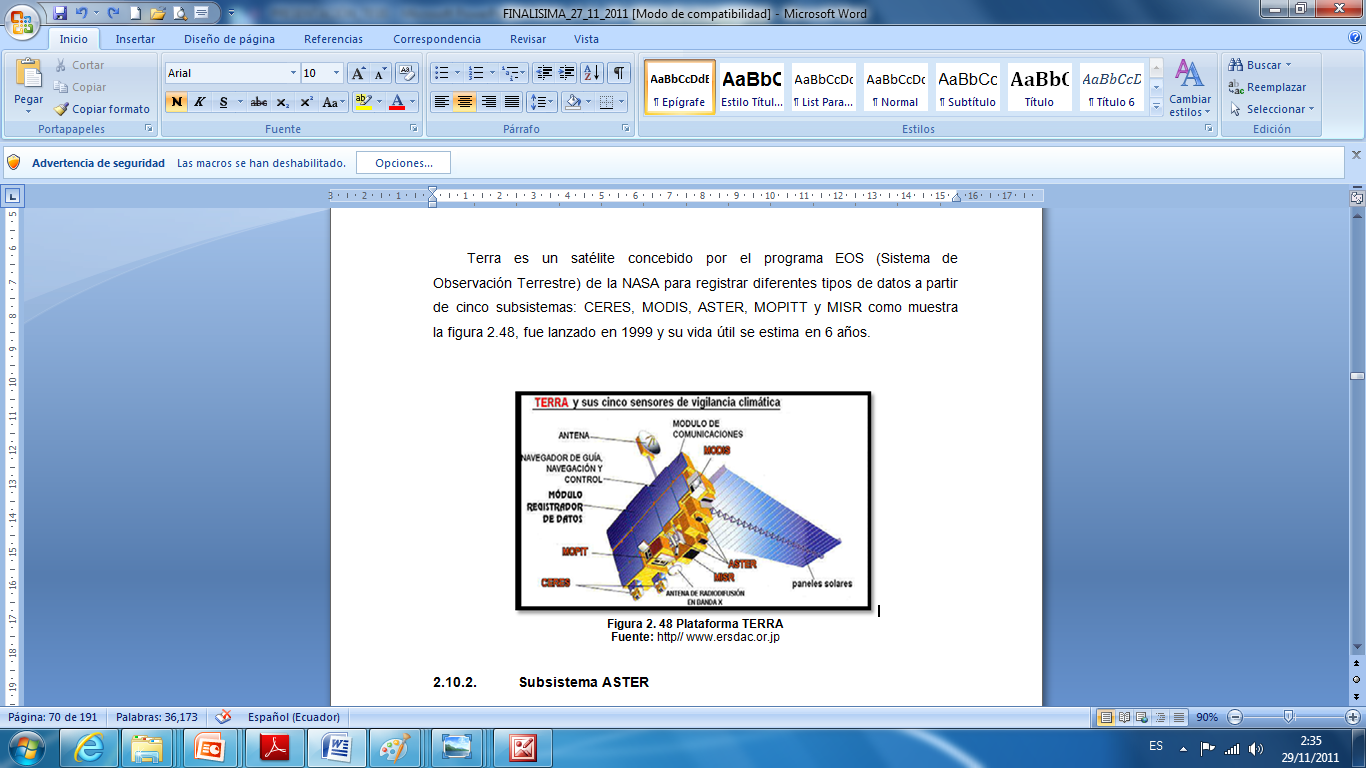 Subsistema ASTER
ASTER (The Advanced Spaceborne Thermal Emission and Reflection Radiometer) es un esfuerzo cooperativo entre la NASA y el Ministerio de Comercio Economía e Industria de Japón METI, lanzado en 1999.
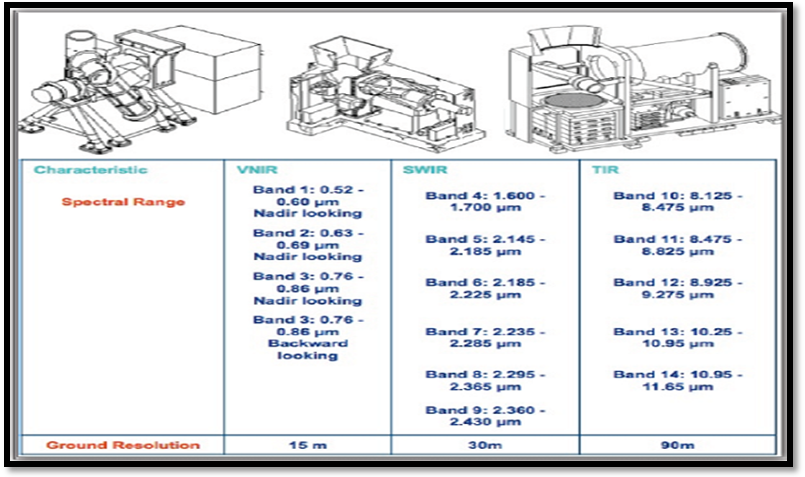 ASTER está compuesto por 3 subsistemas, VNIR, SWIR y TIR: 

3 bandas en la región espectral del visible e infrarrojo cercano (VNIR) con una resolución espacial de 15 metros;

 6 bandas en la región espectral del infrarrojo de onda corta (SWIR) con una resolución espacial de 30 metros 

5 bandas en el infrarrojo térmico (TIR) con una resolución espacial de 90 metros.
Ortorectificación de imagen ASTER 1A
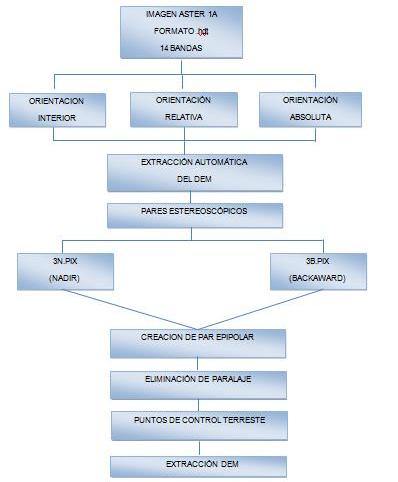 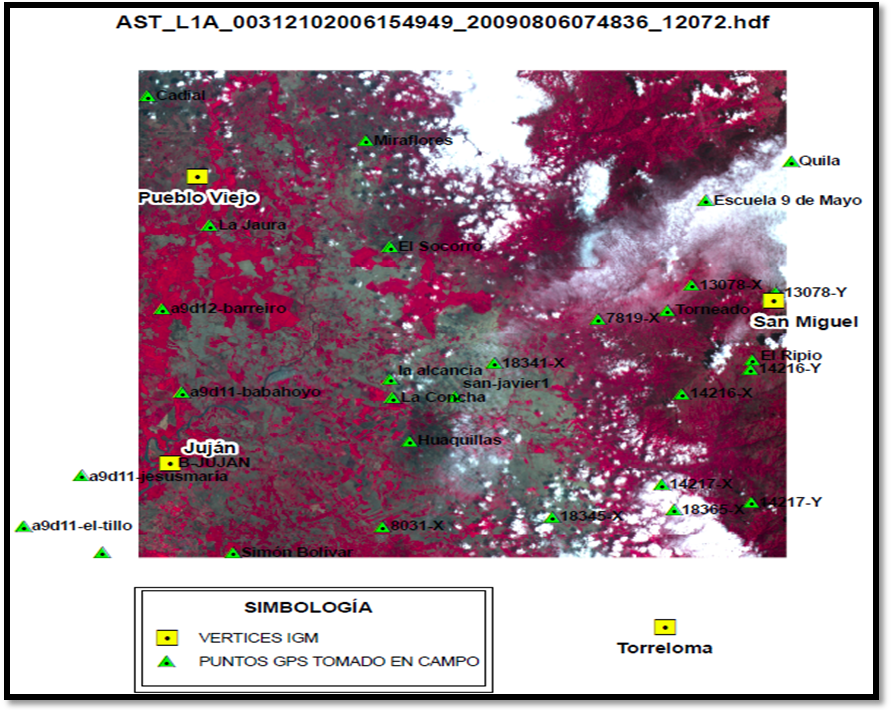 toma de puntos de control gps
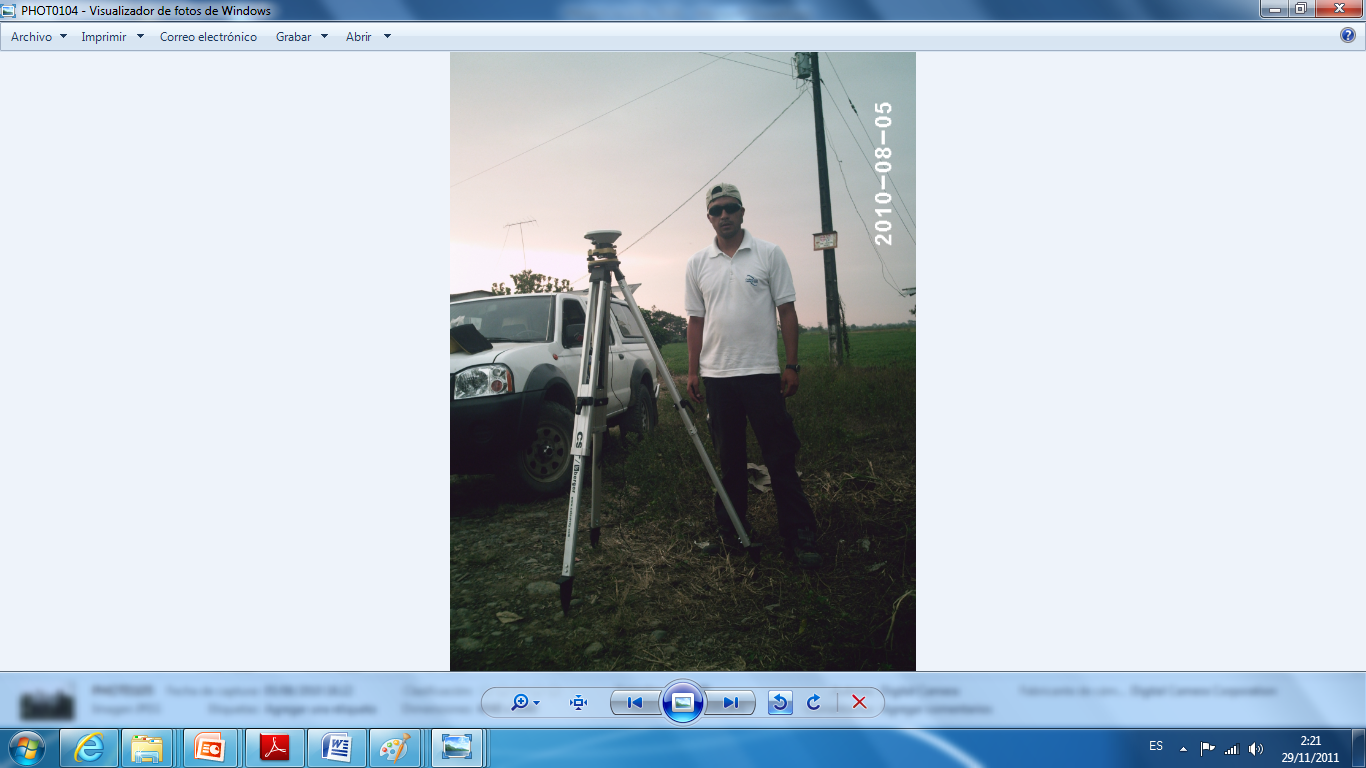 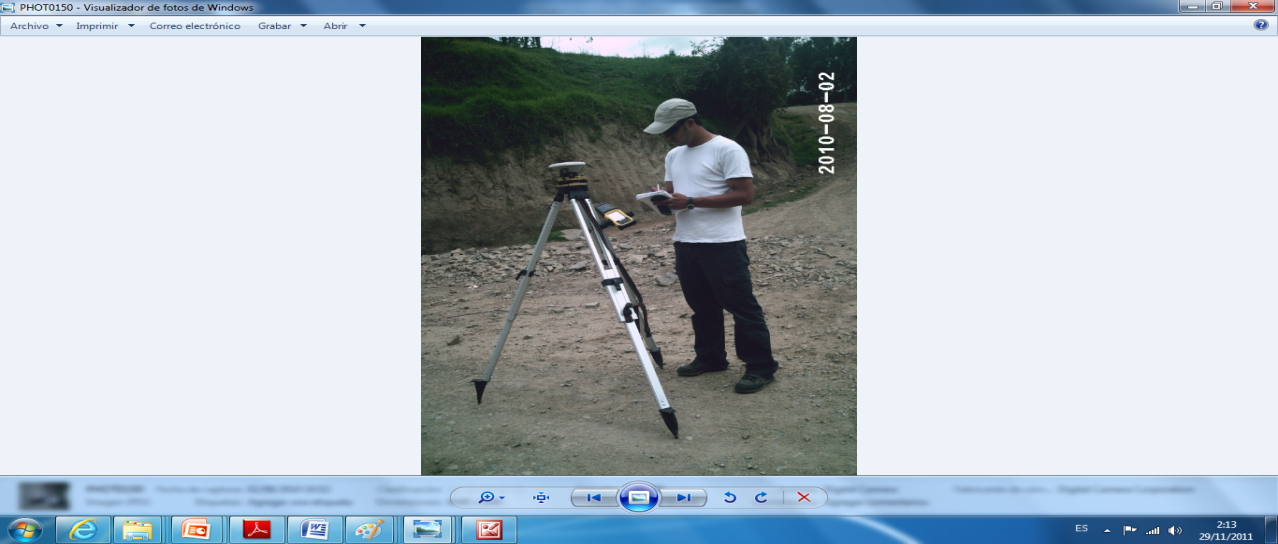 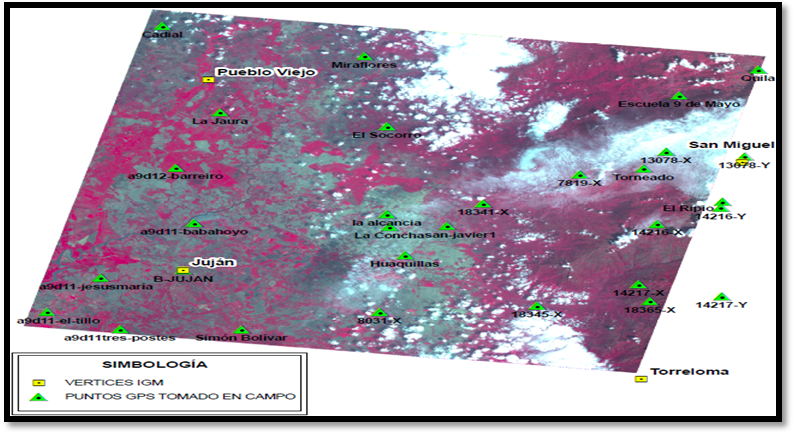 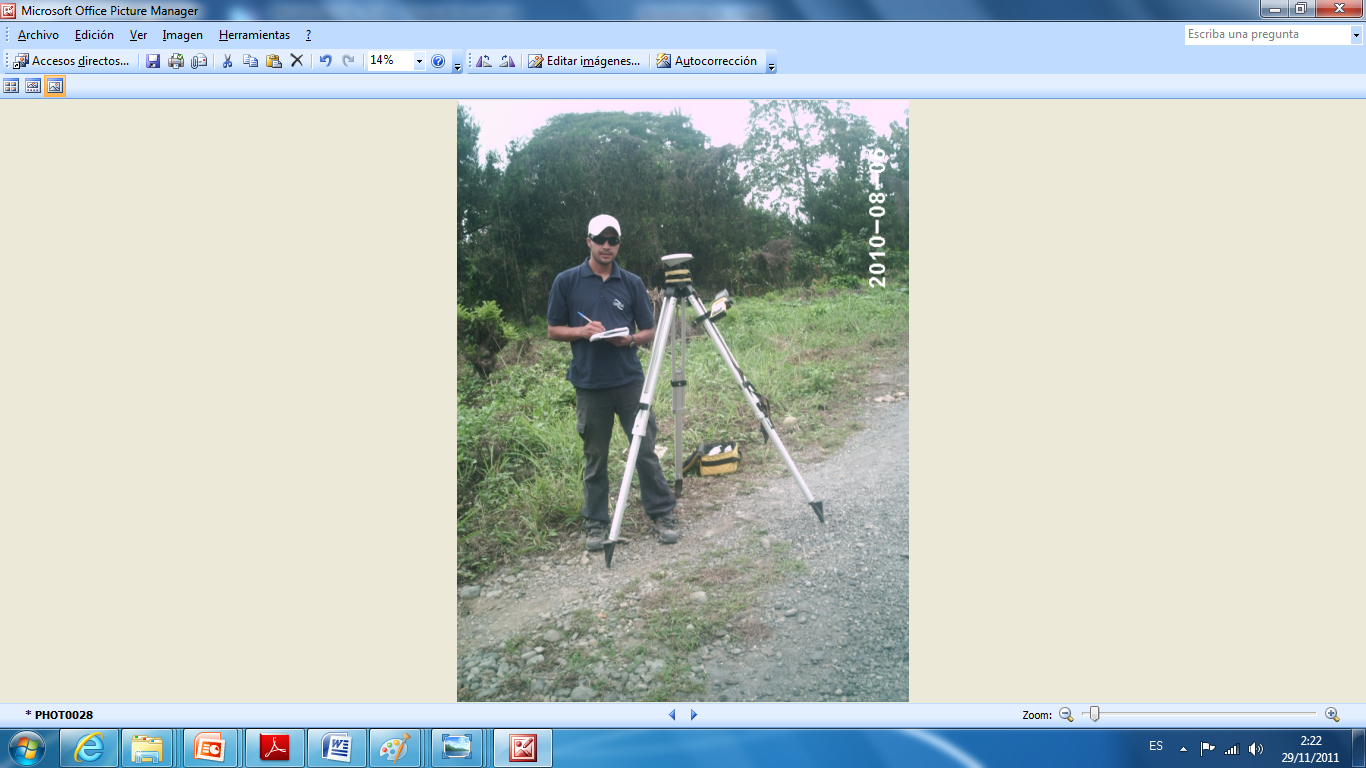 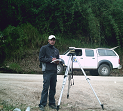 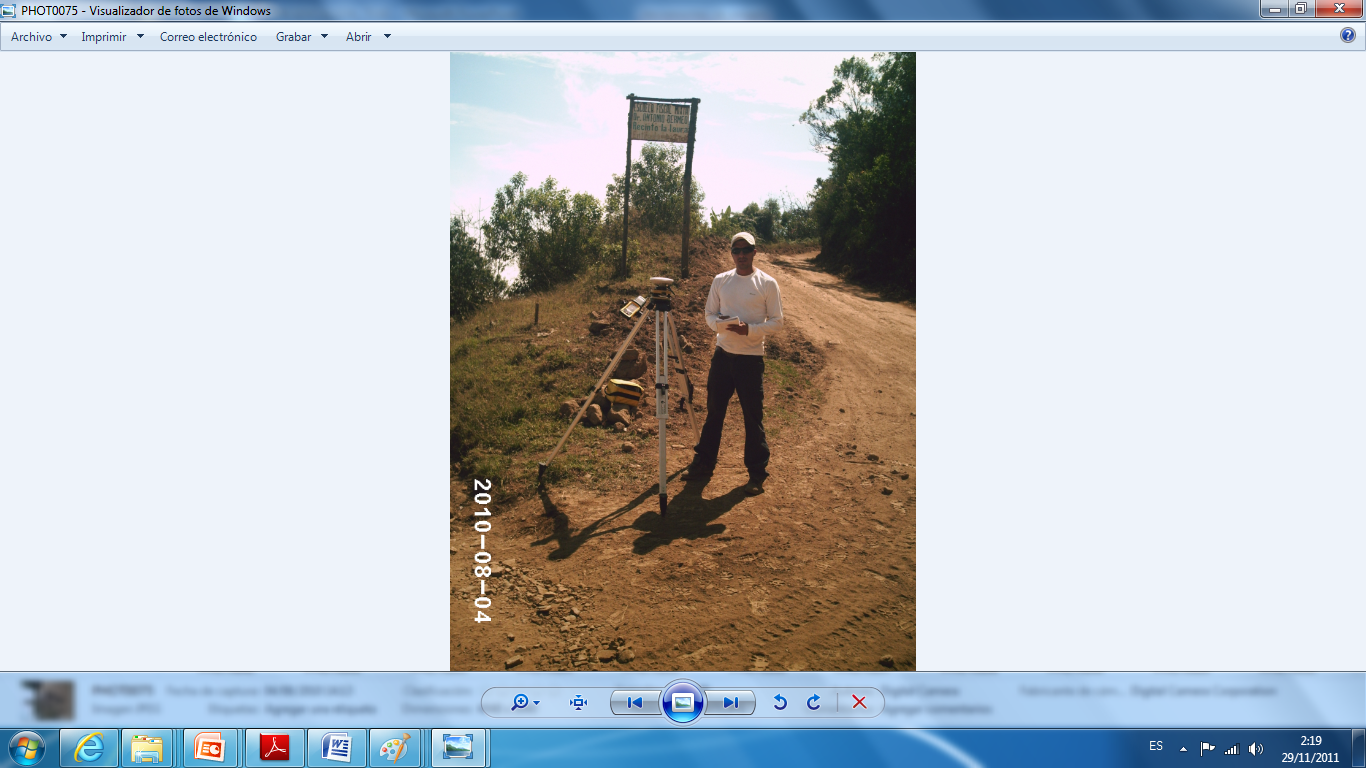 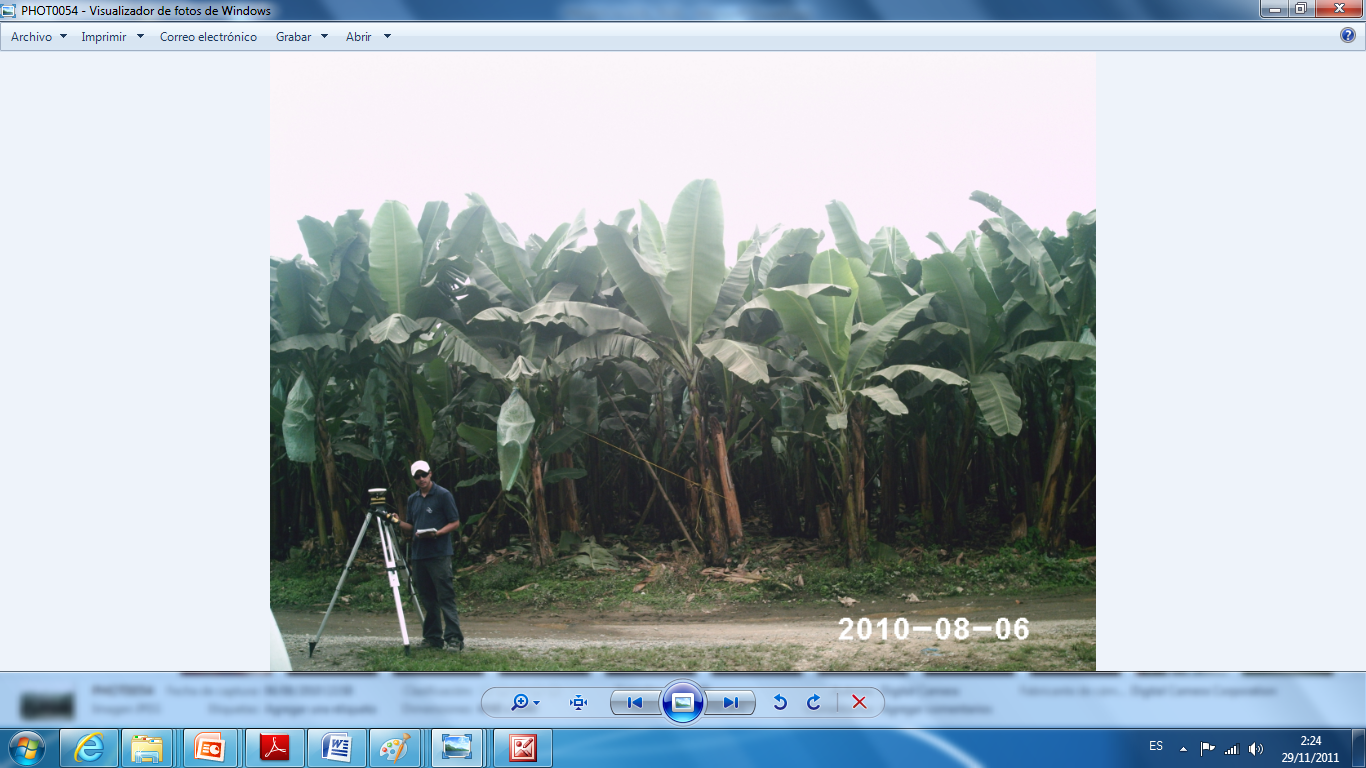 Extracción del modelo digital de la imagen ASTER 1A
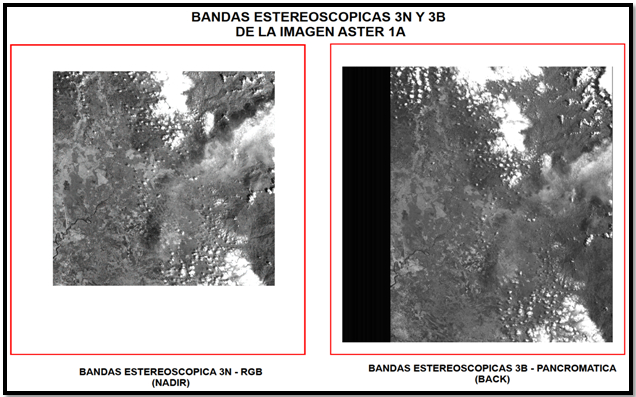 Se obtendrá el DEM  del par estereoscópicos de las imágenes Aster conformadas por las bandas 3N (Nadir) y 3B (Backward),  con sus respectivas imágenes epipolares
Obtención de Ortofotos
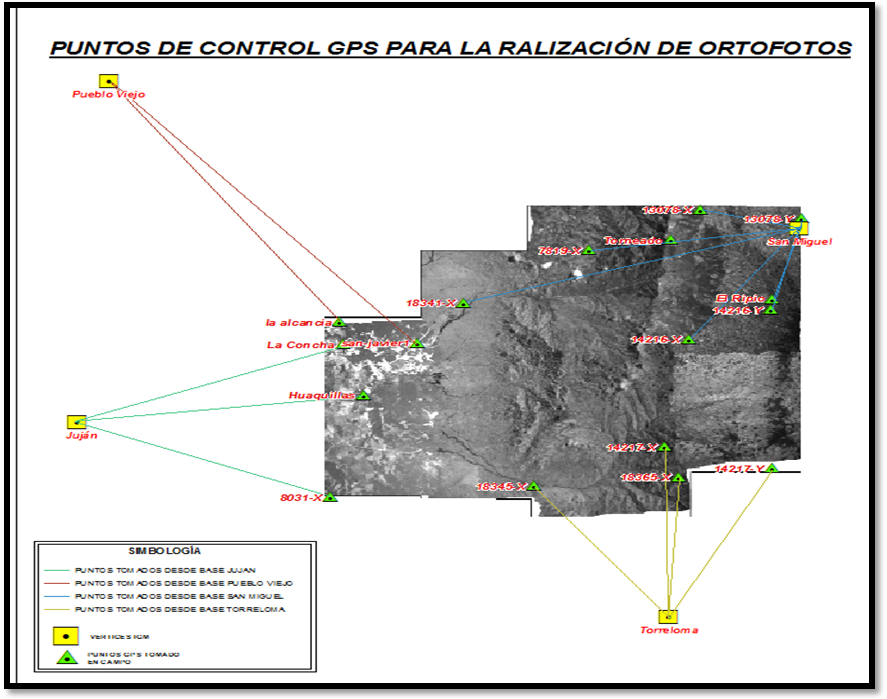 Control horizontal y Vertical
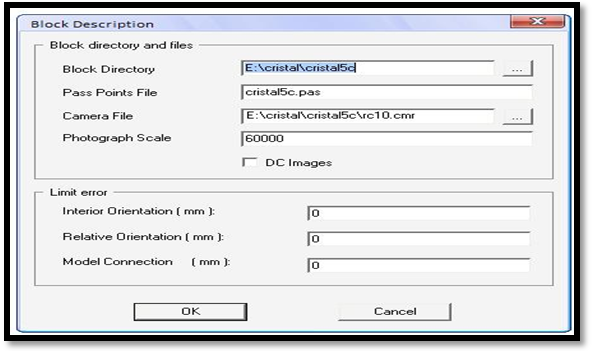 Especificaciones Técnicas de Ortofotos Digitales
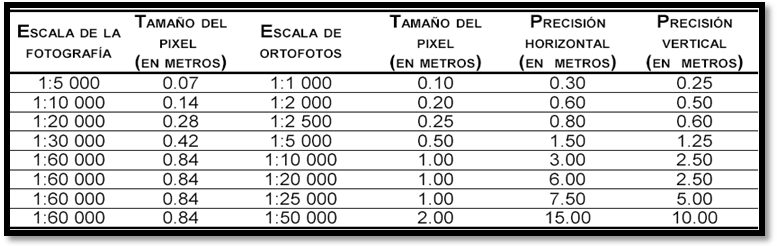 Aerotriangulación Fotogramétrica
Valores Mínimos de Exactitud para realizar Ortofotos
Preparación de los Bloques de Aerotriangulación
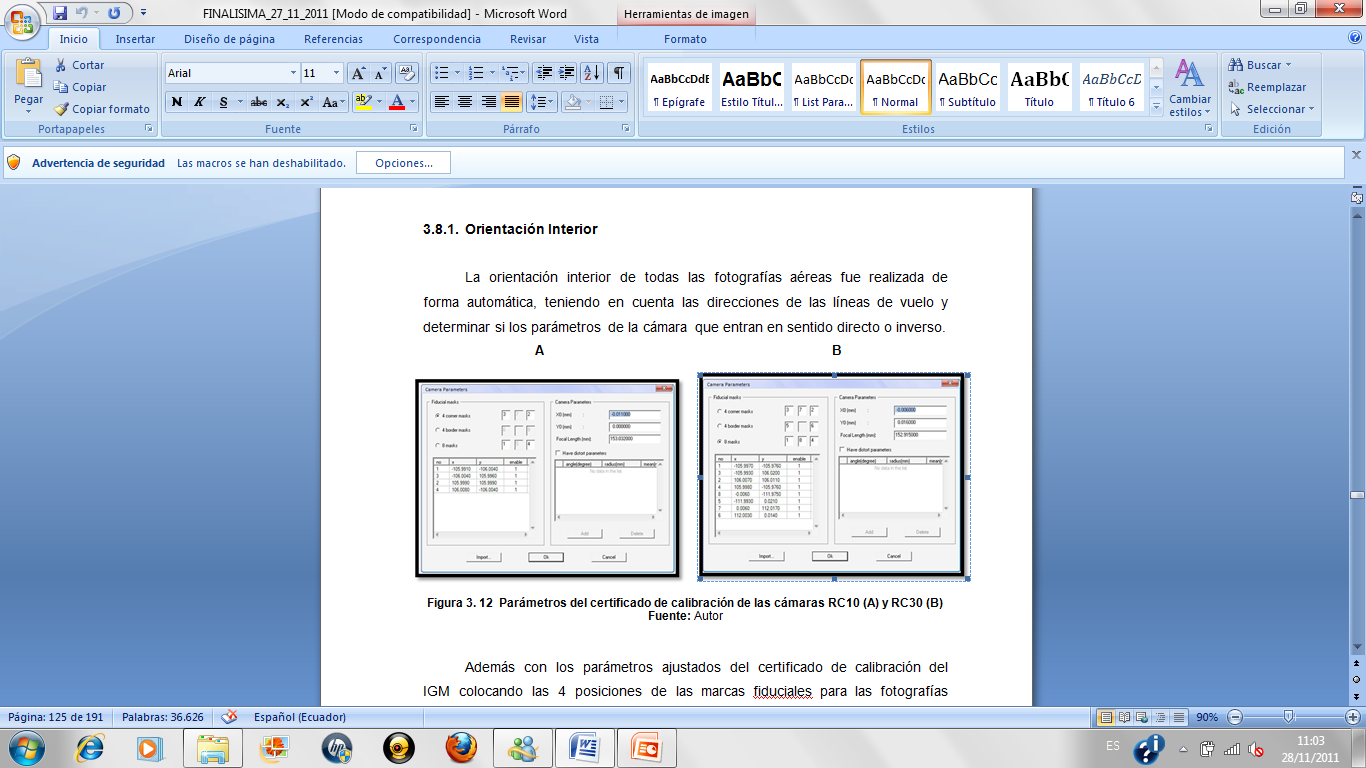 Orientación Interior
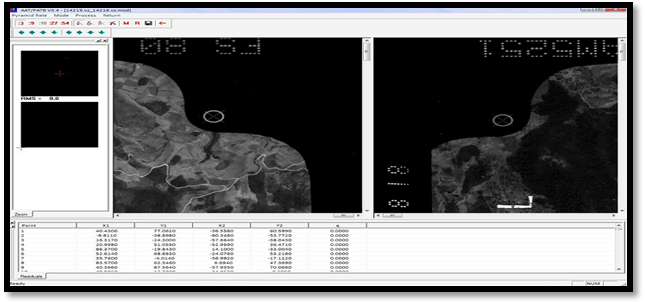 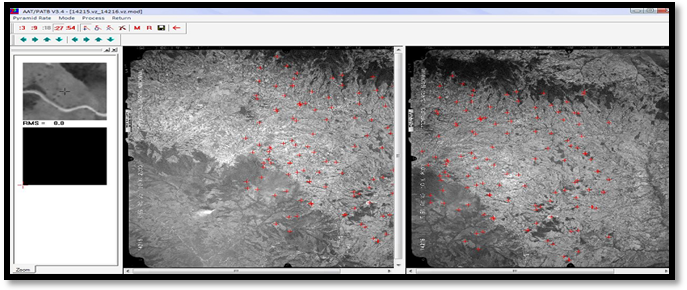 Orientación Relativa
Extracción de puntos para la Orientación Relativa
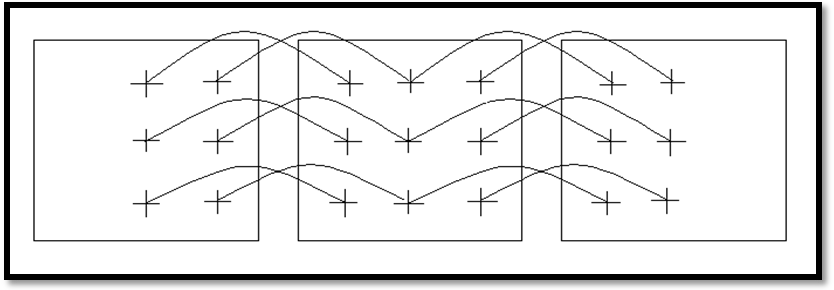 Puntos de Enlace (Tie Points) entre modelos estereoscópicos
Obtención de los Puntos de Paso  (TIE POINTS)
Orientación Absoluta
Se alcanzaron las precisiones requeridas para escala 1:25000,
 para el error medio cuadrático siendo estas inferiores a los 5m,
Ajuste del Bloque Fotogramétrico
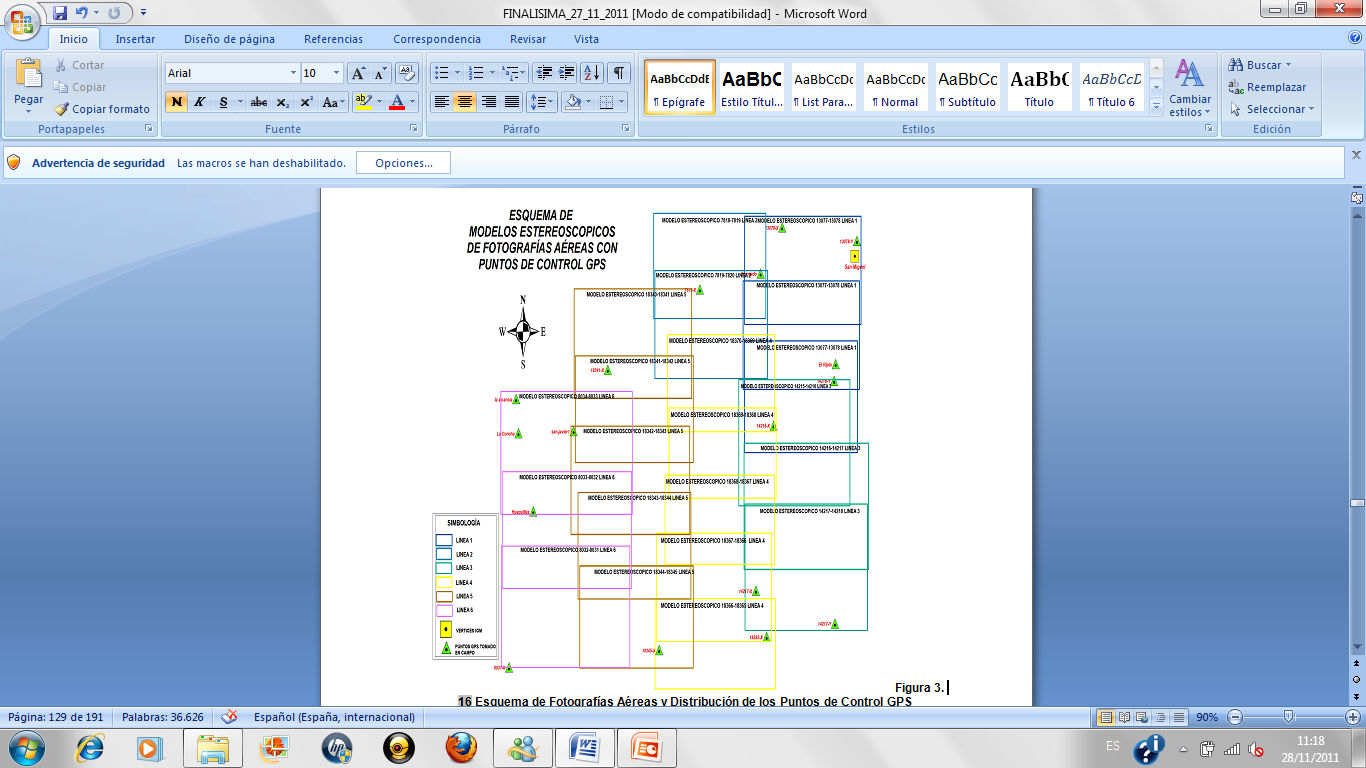 Orientación Exterior y Coordenadas de los Tie points
Elaboración de  Ortofotos
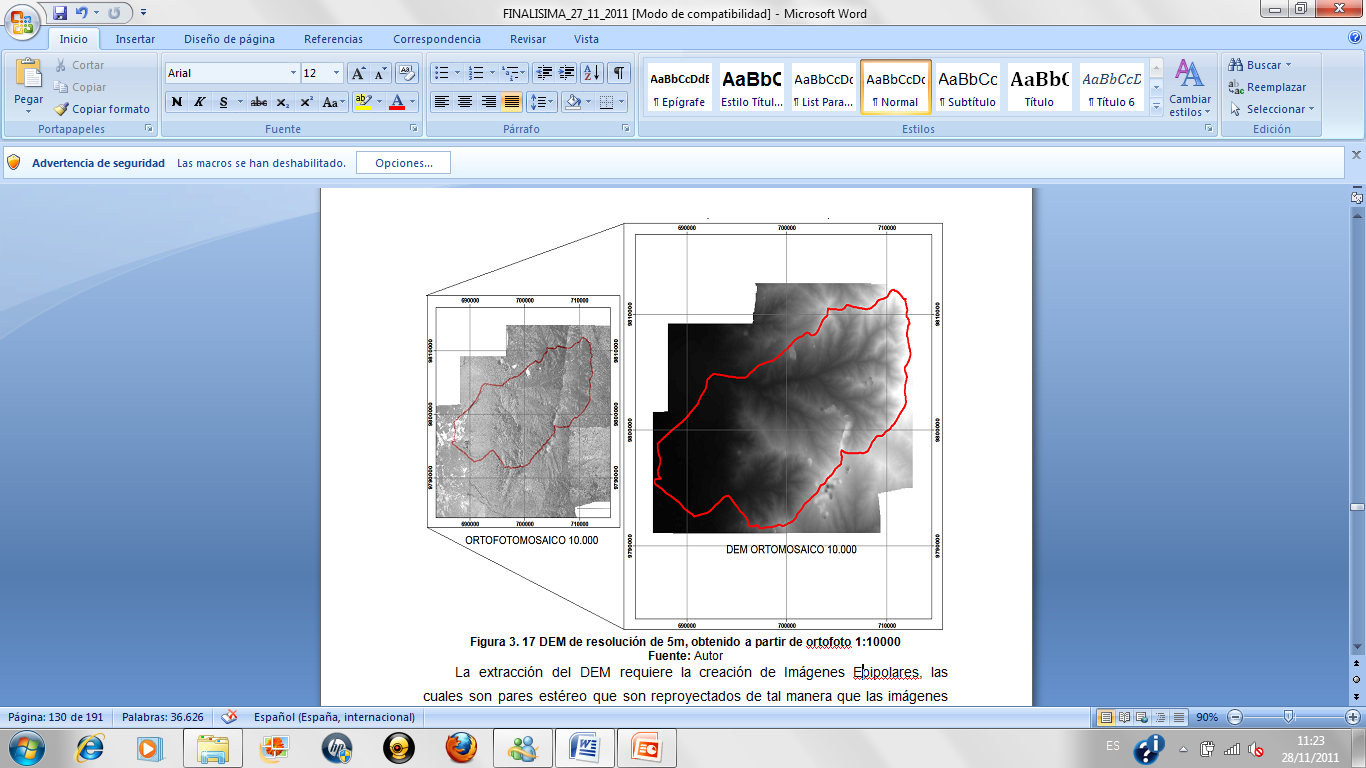 Modelo de Elevación Digital DEM a partir de la Ortofoto
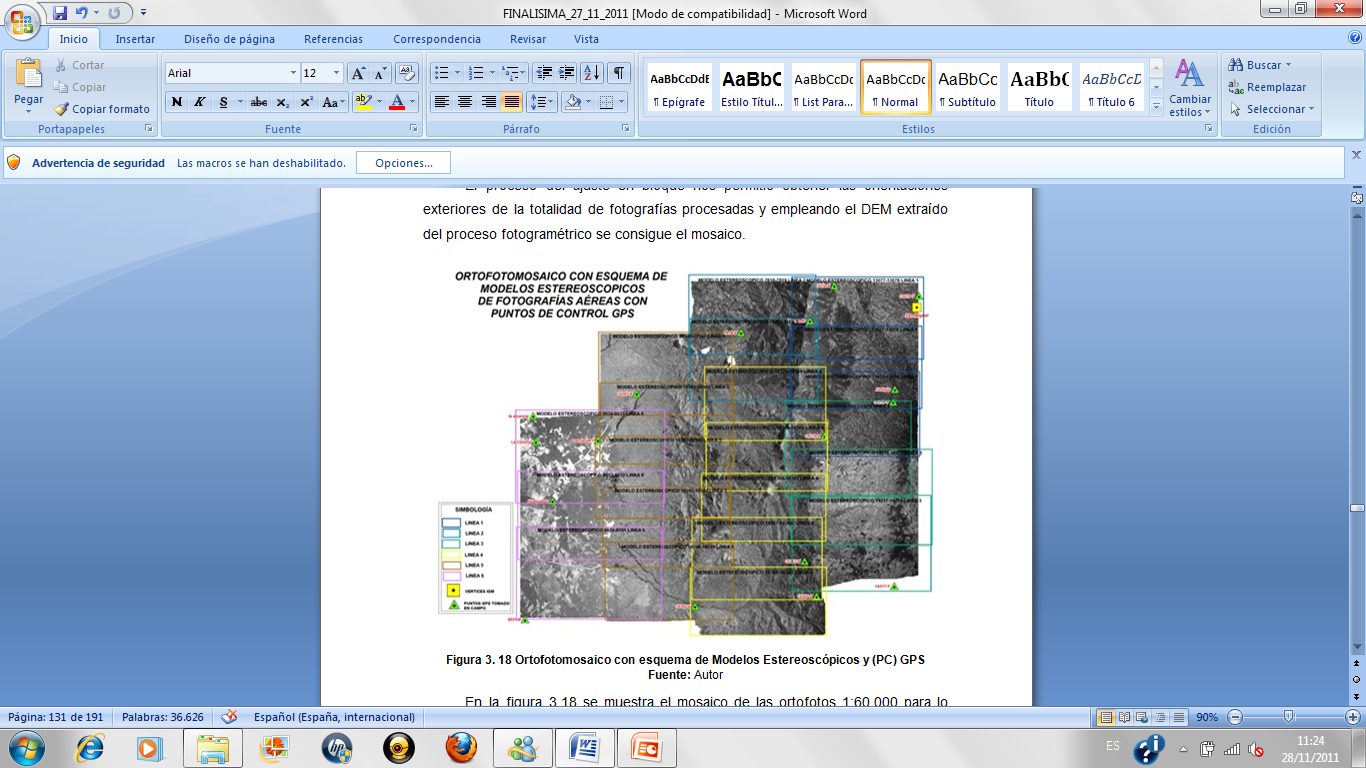 Ortorectificación y Mosaico
Control de Calidad
En las diferentes fases de la elaboración del proyecto, se realizó varios controles de calidad, los cuales se detalla cada uno:
Análisis de la documentación recopilada
Apoyo de control GPS
MDE (Modelo Digital de Elevación)
Aerotriangulación
Ortofotografías.
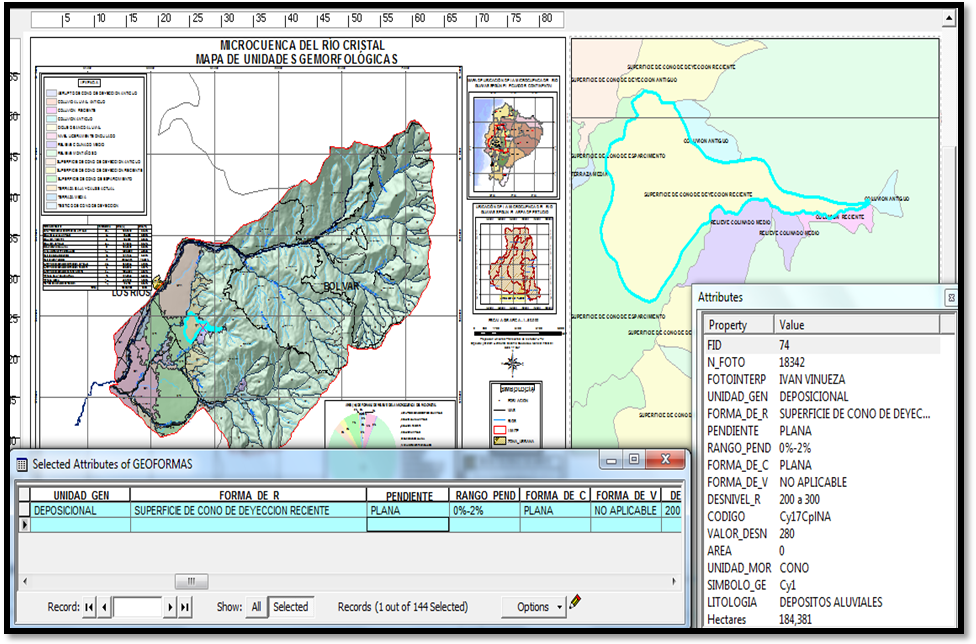 Extracción, Caracterización y Generalización de Parámetros Morfométricos de las Unidades Geomorfológicas.
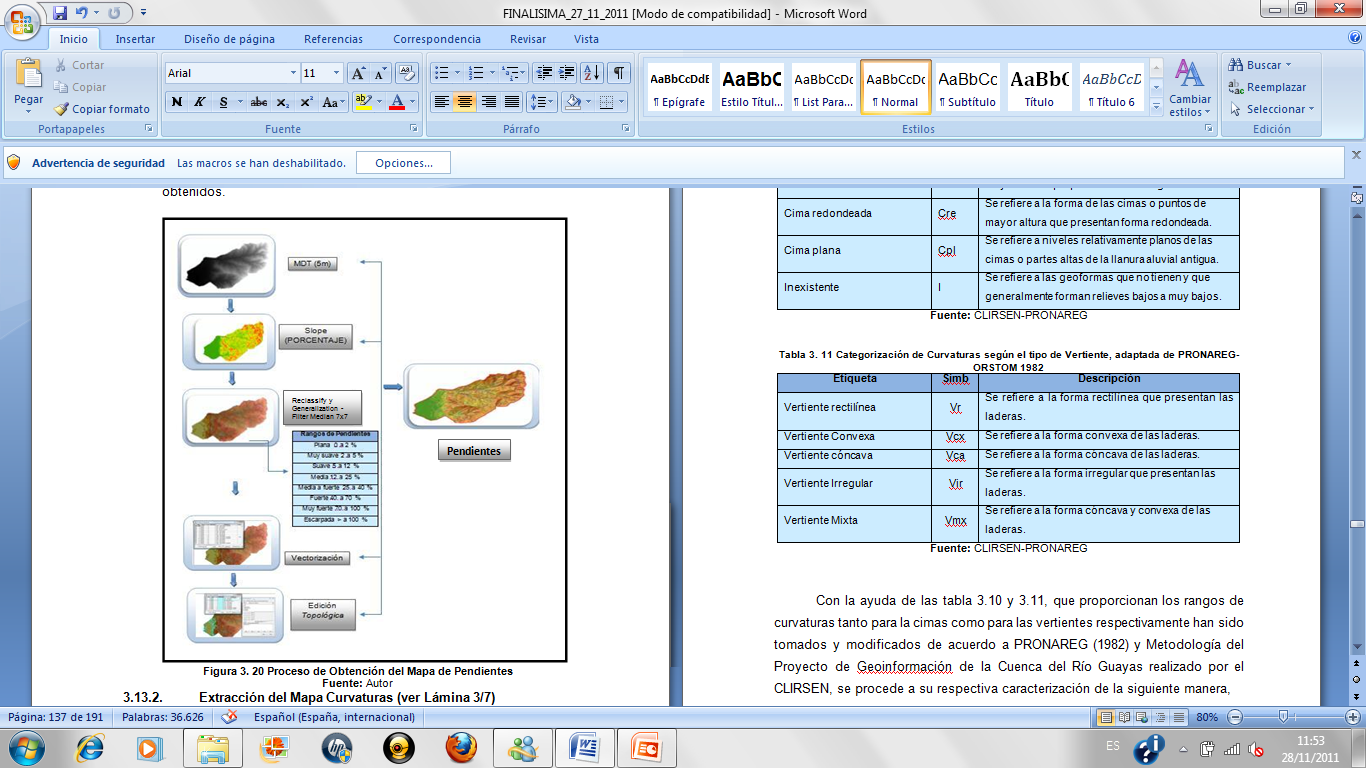 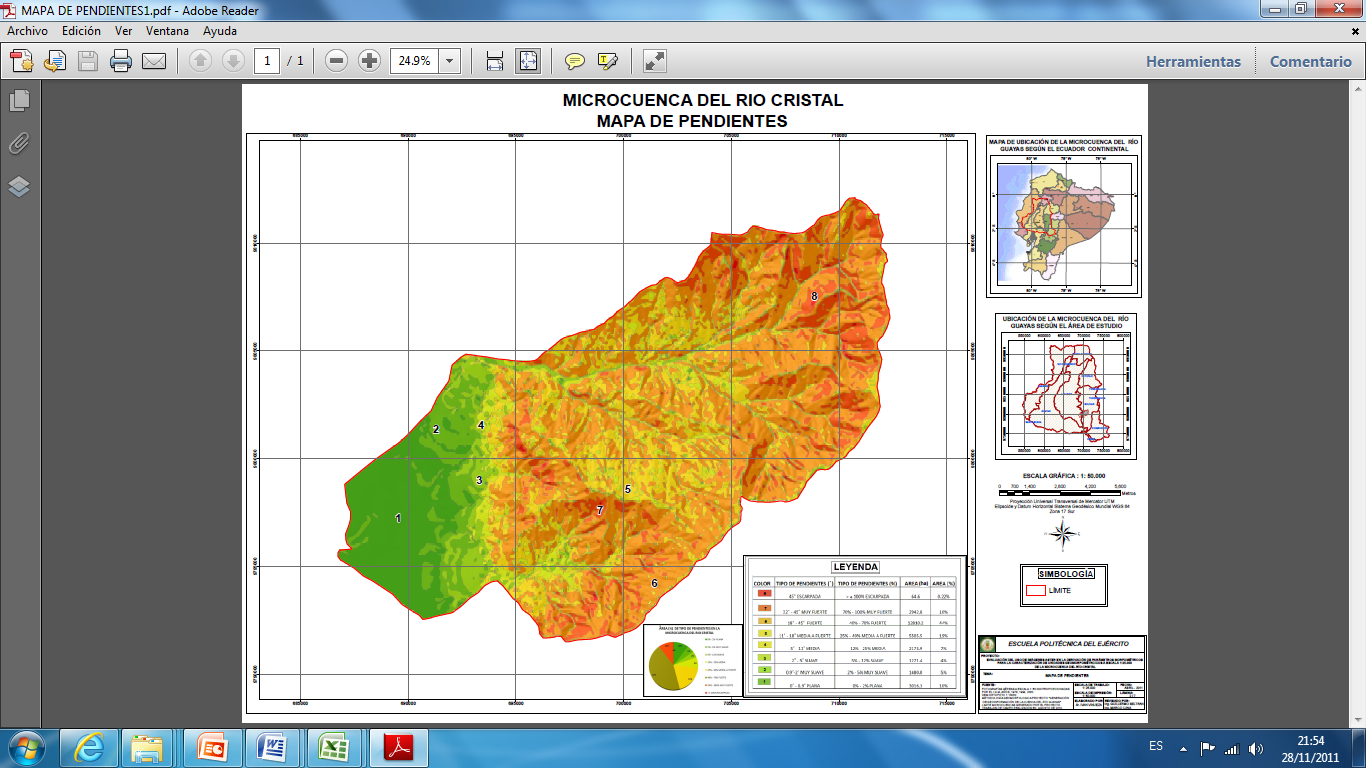 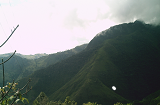 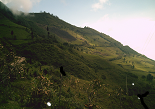 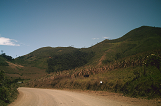 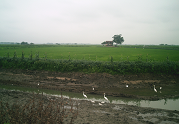 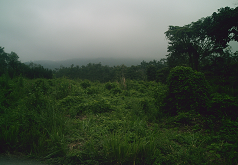 RESULTADOS
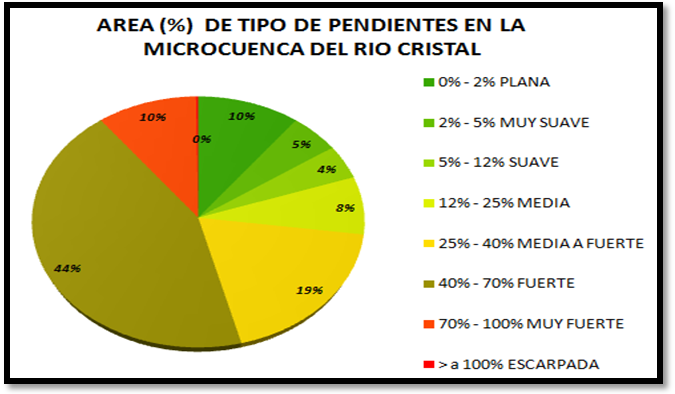 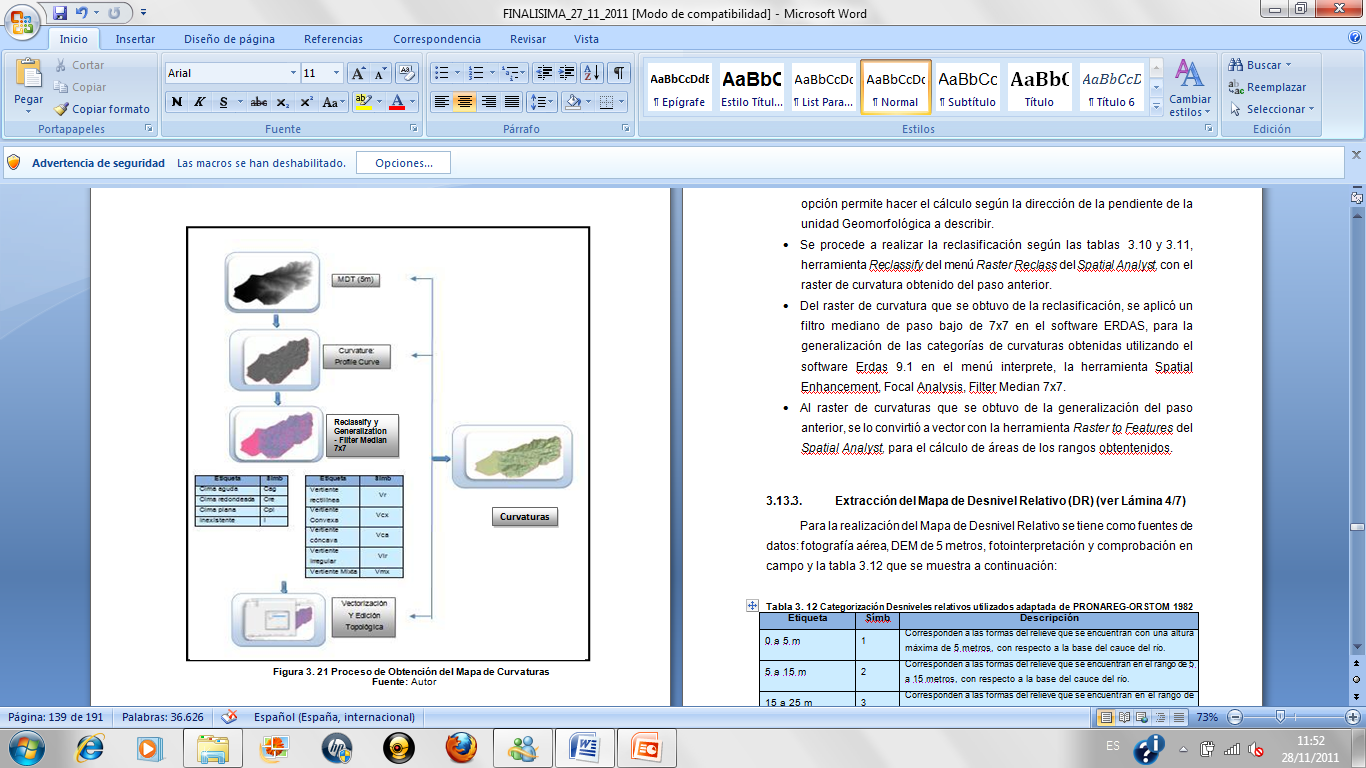 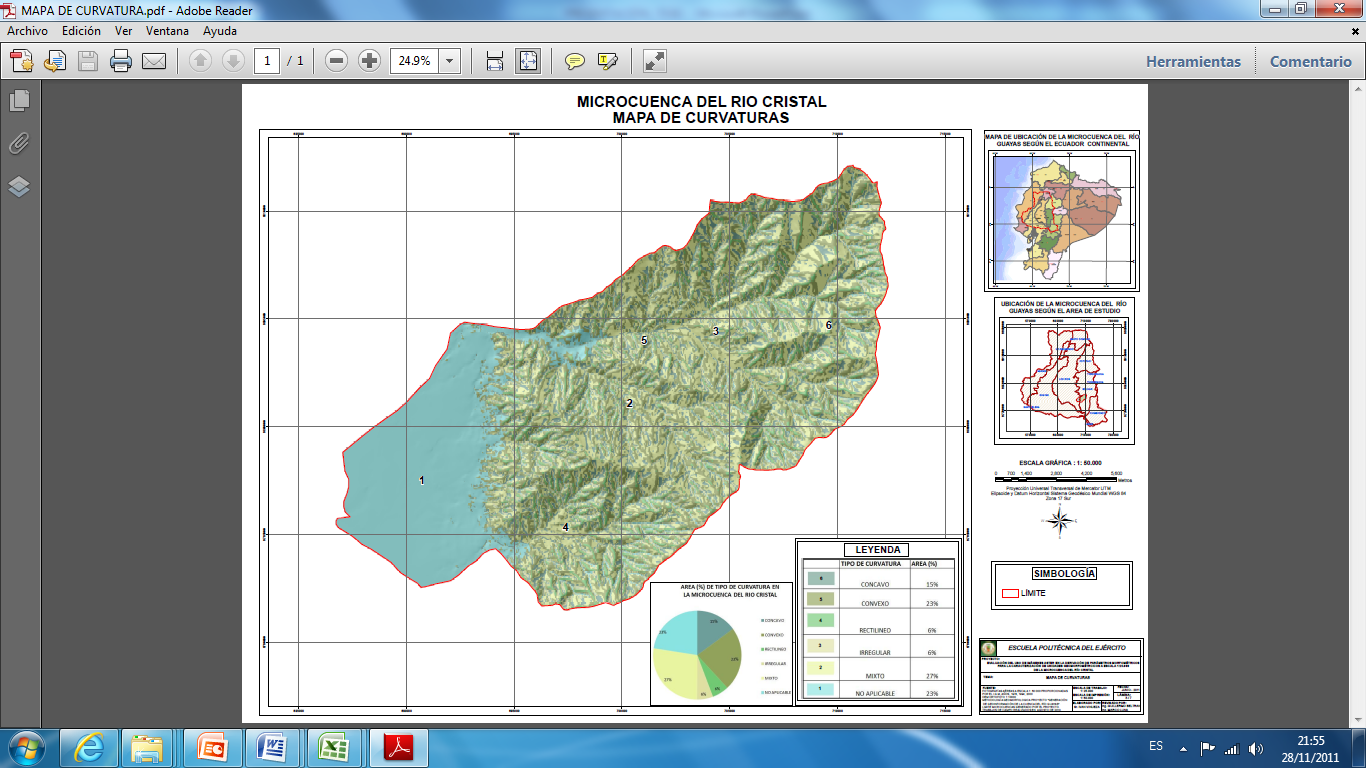 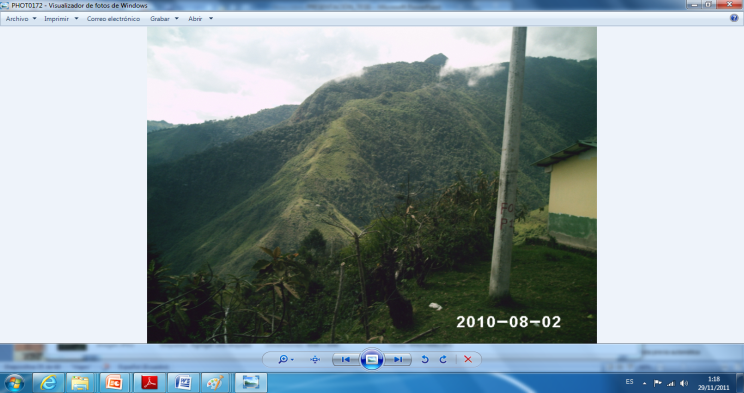 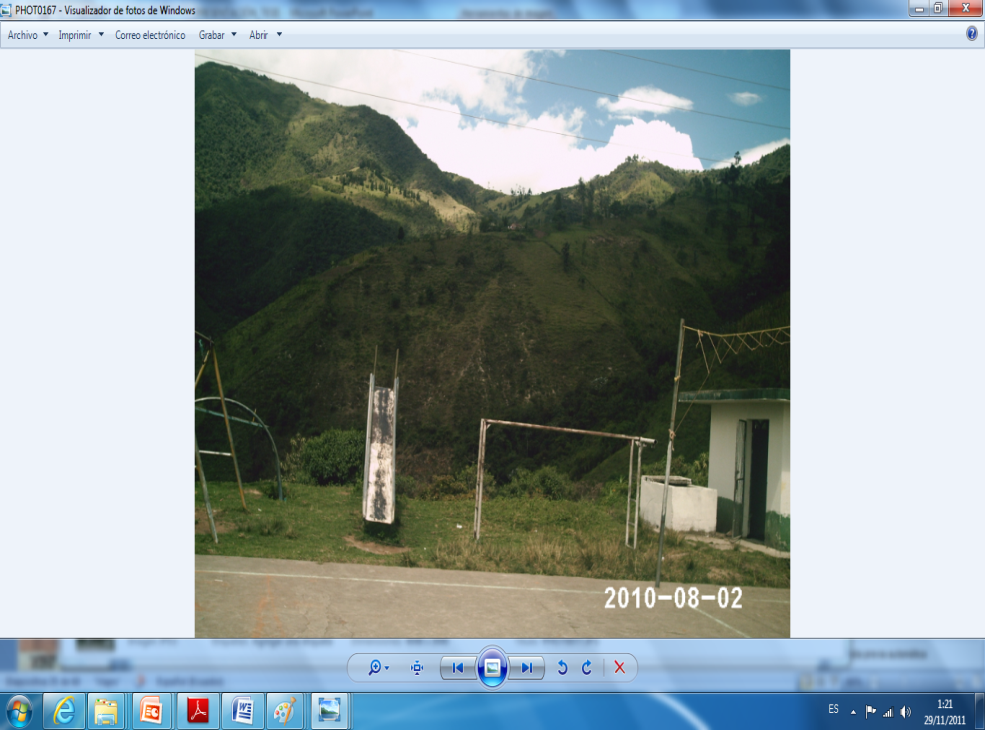 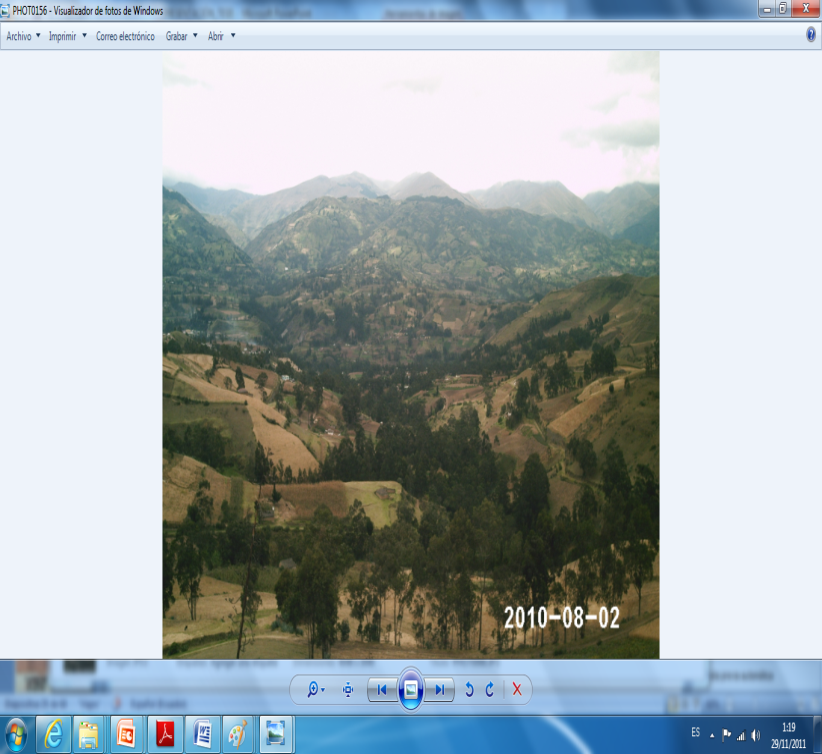 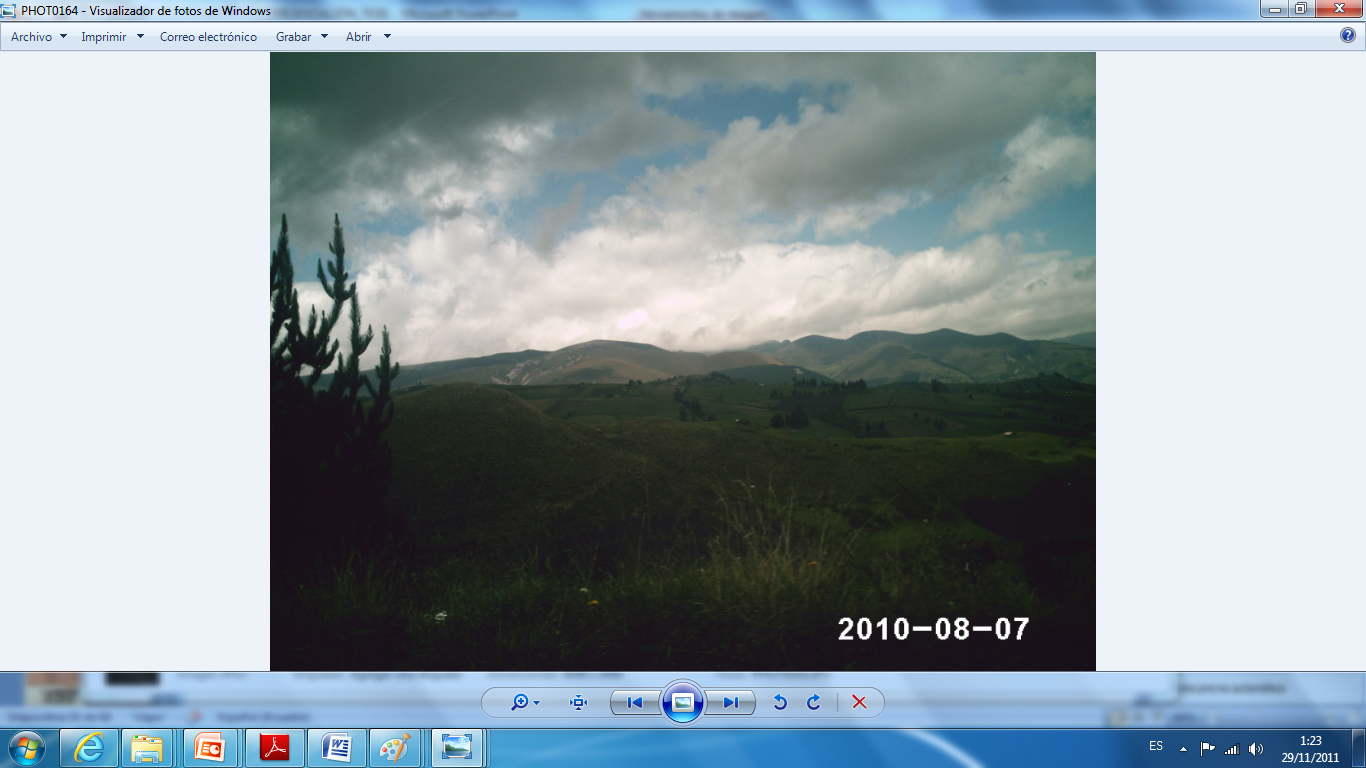 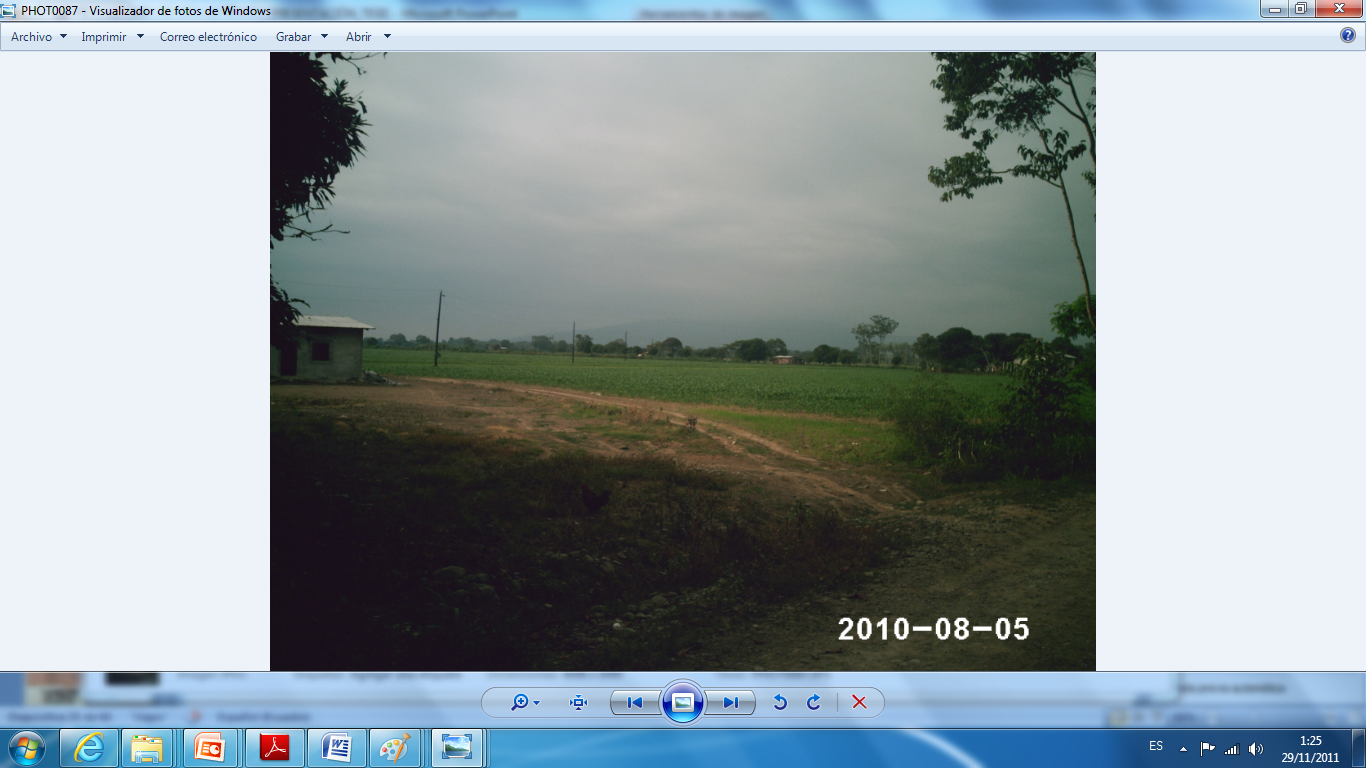 RESULTADOS
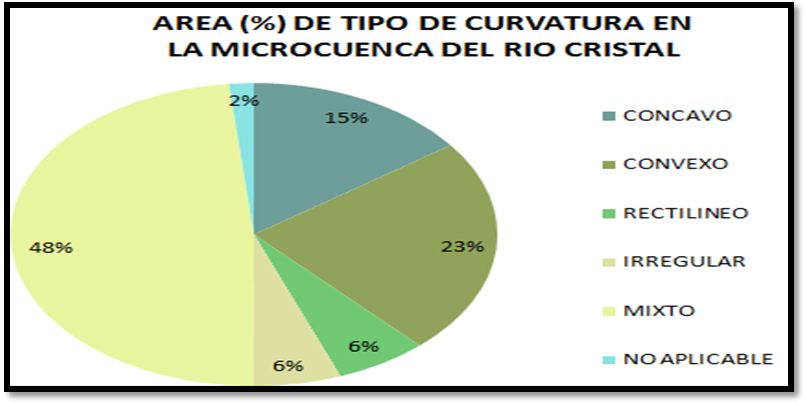 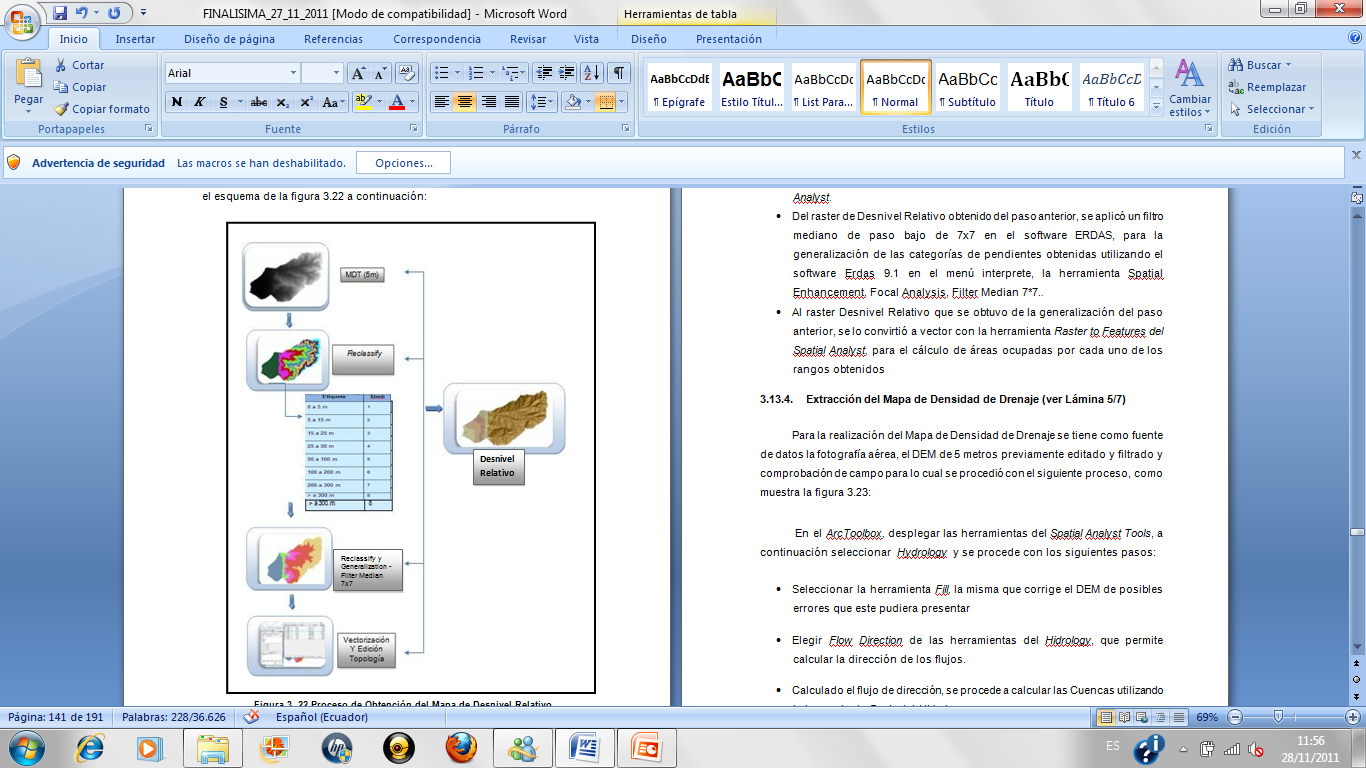 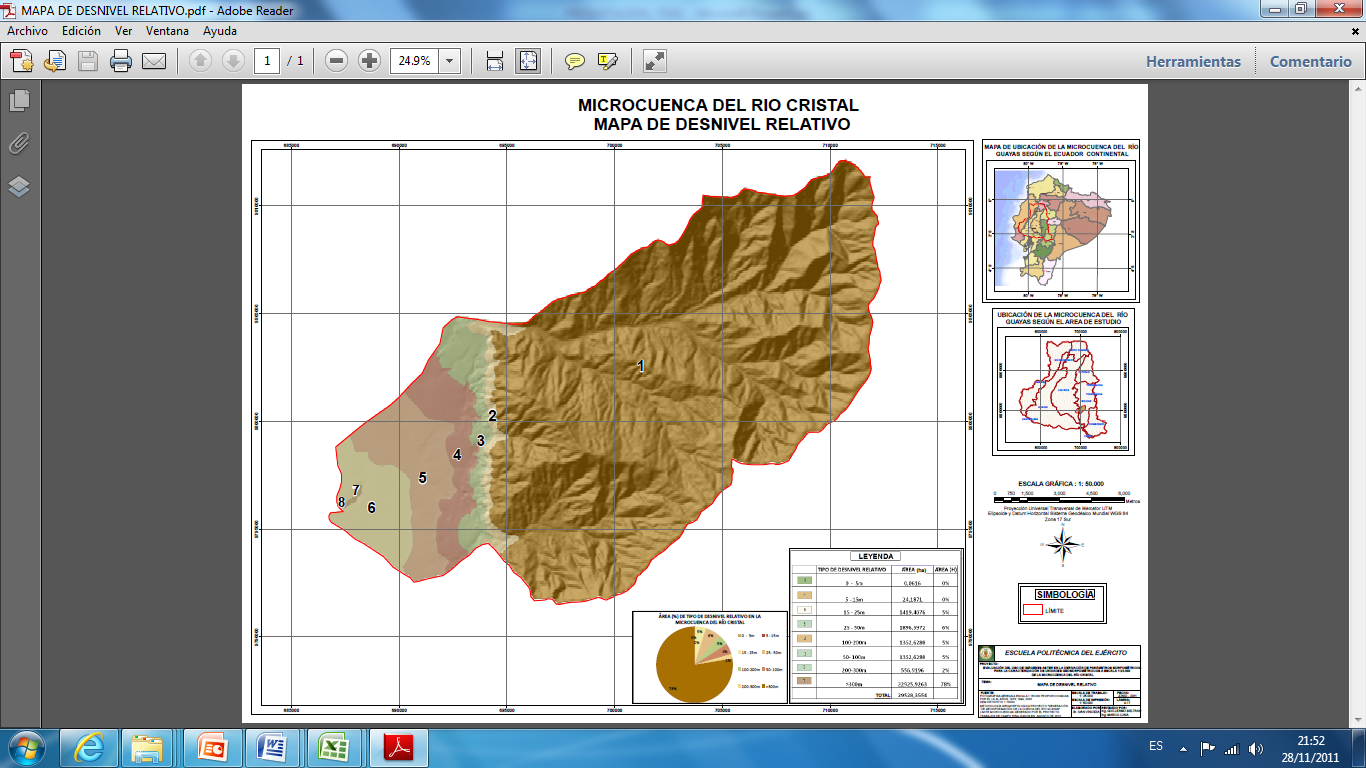 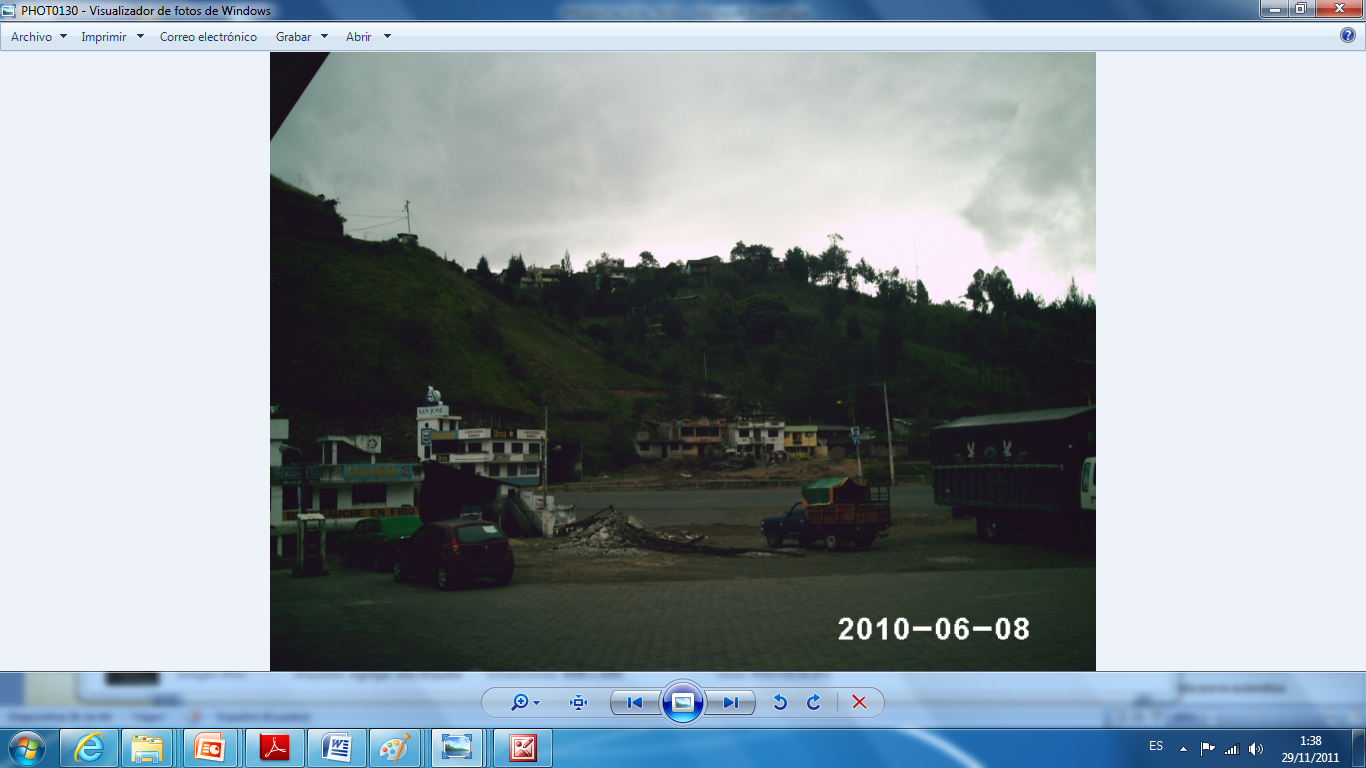 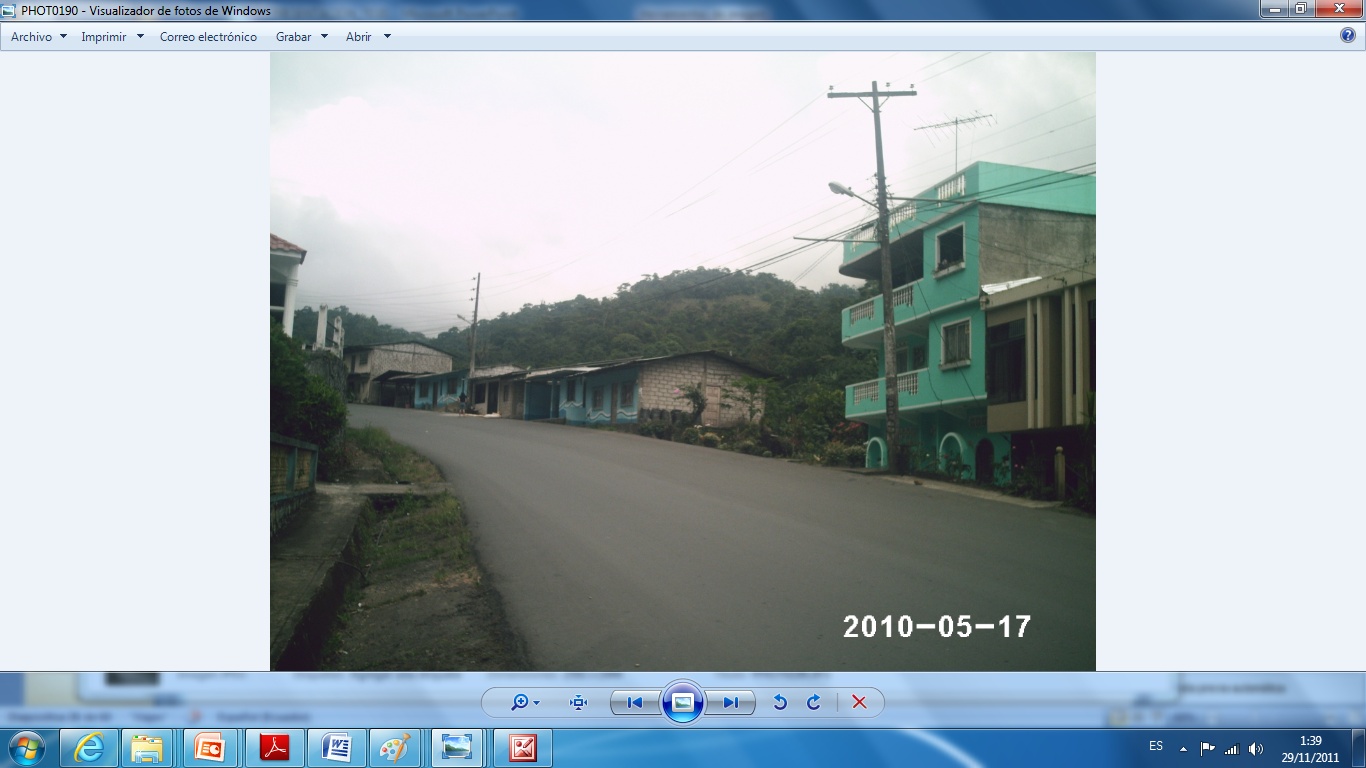 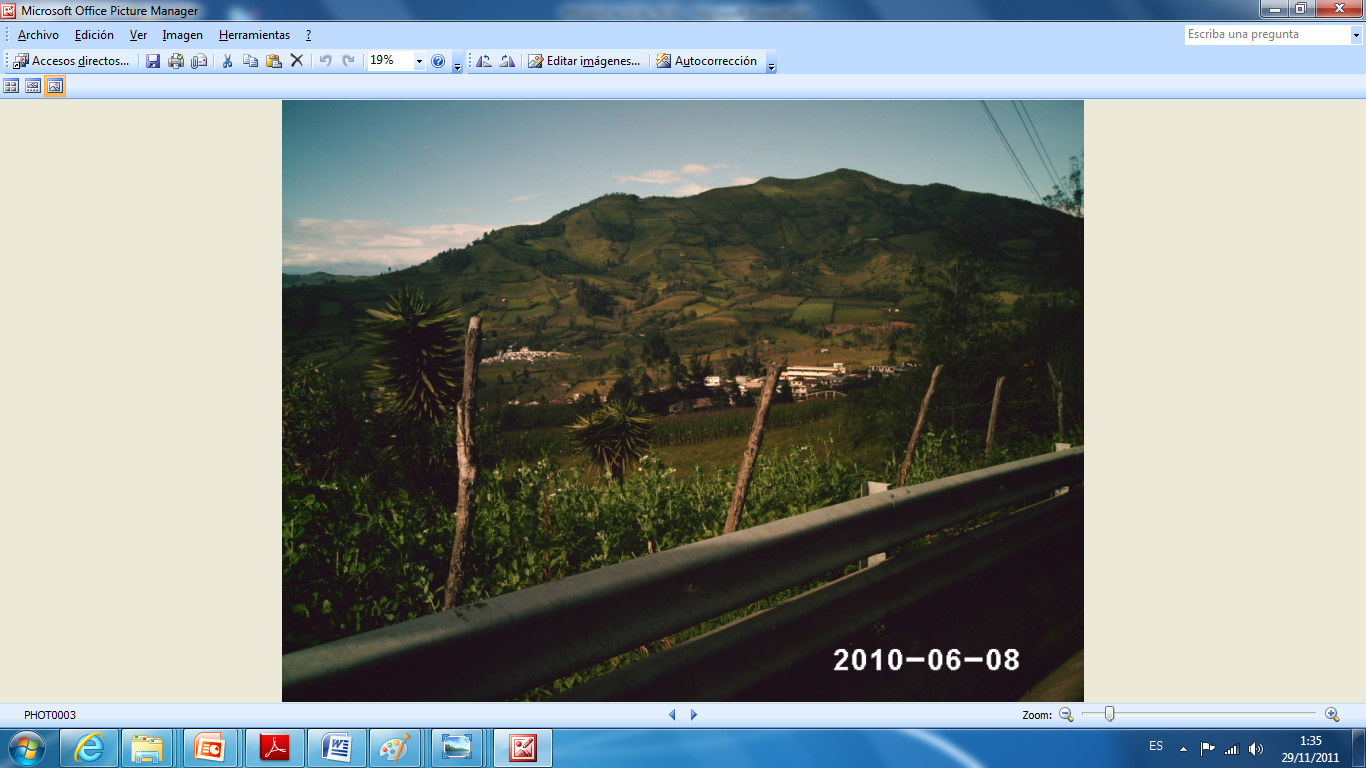 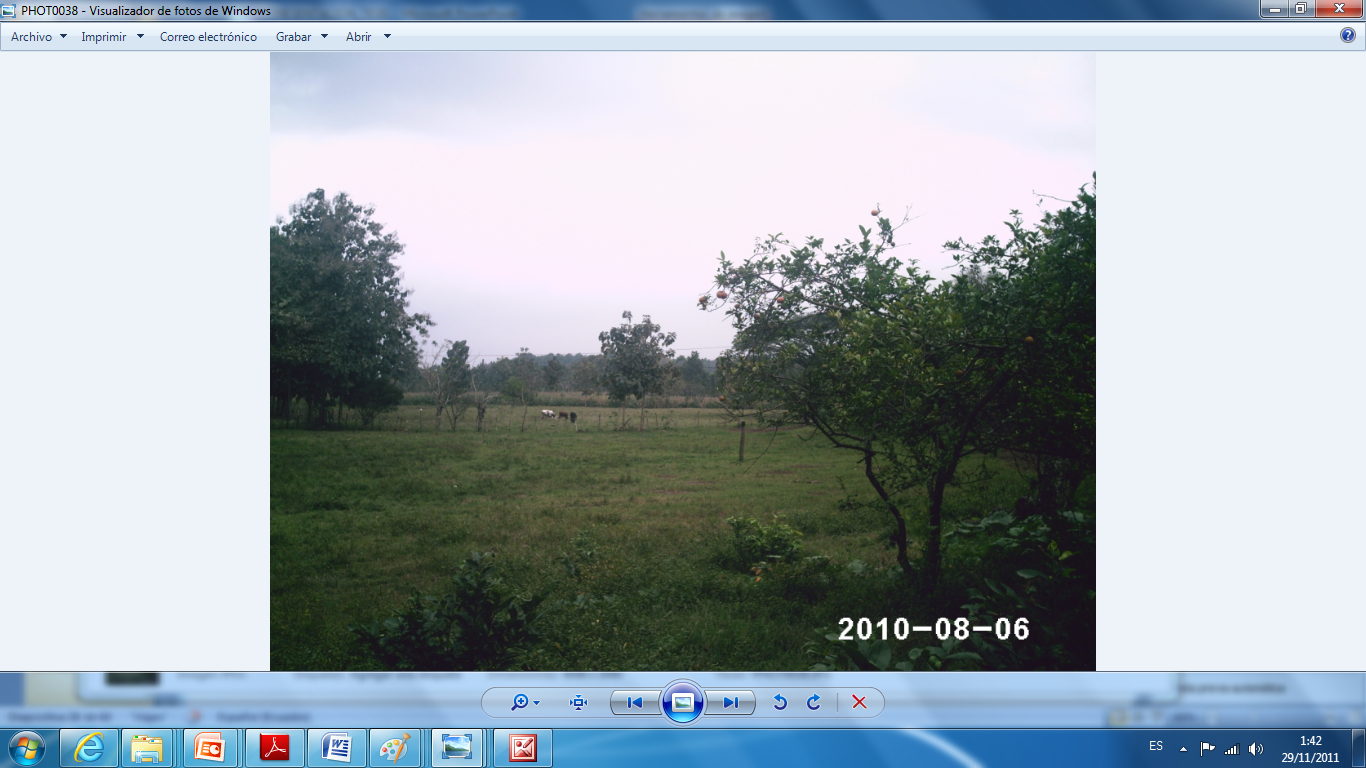 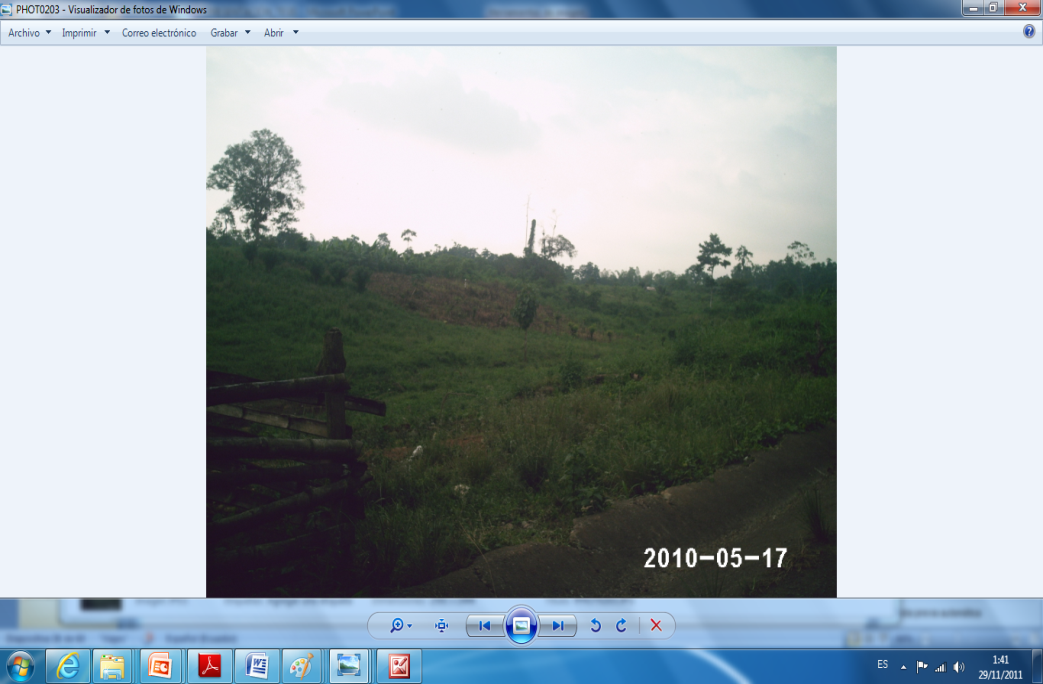 RESULTADOS
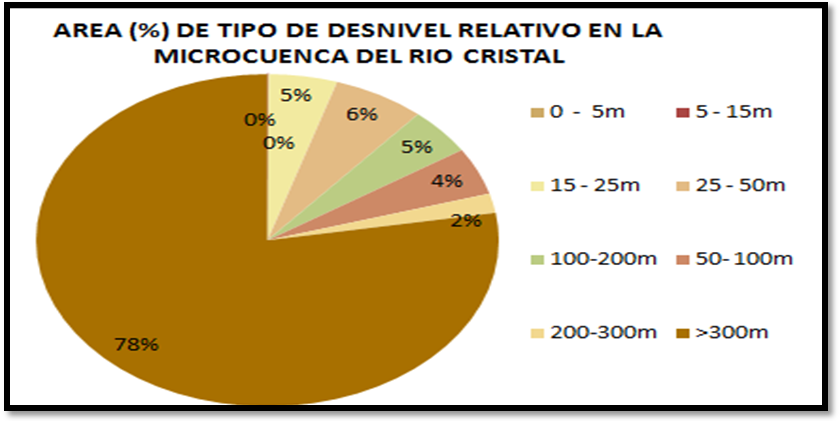 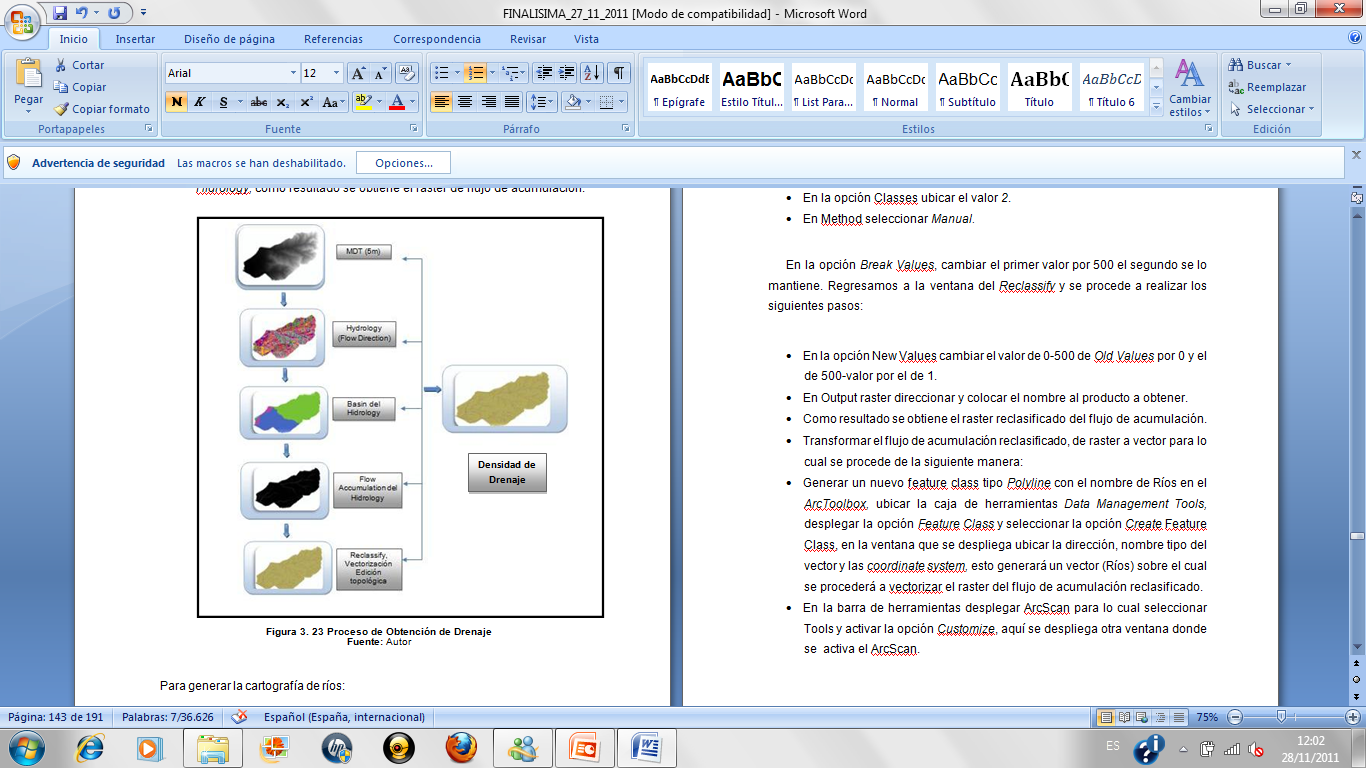 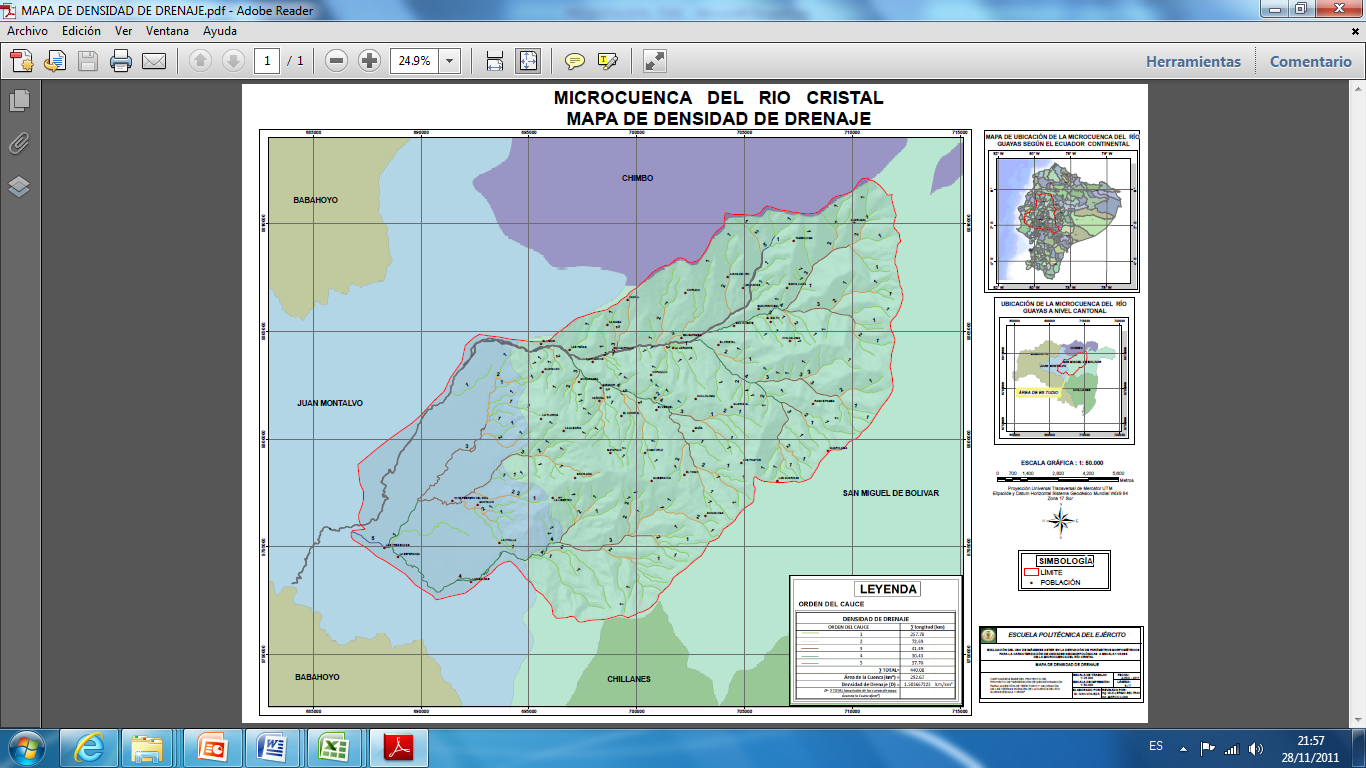 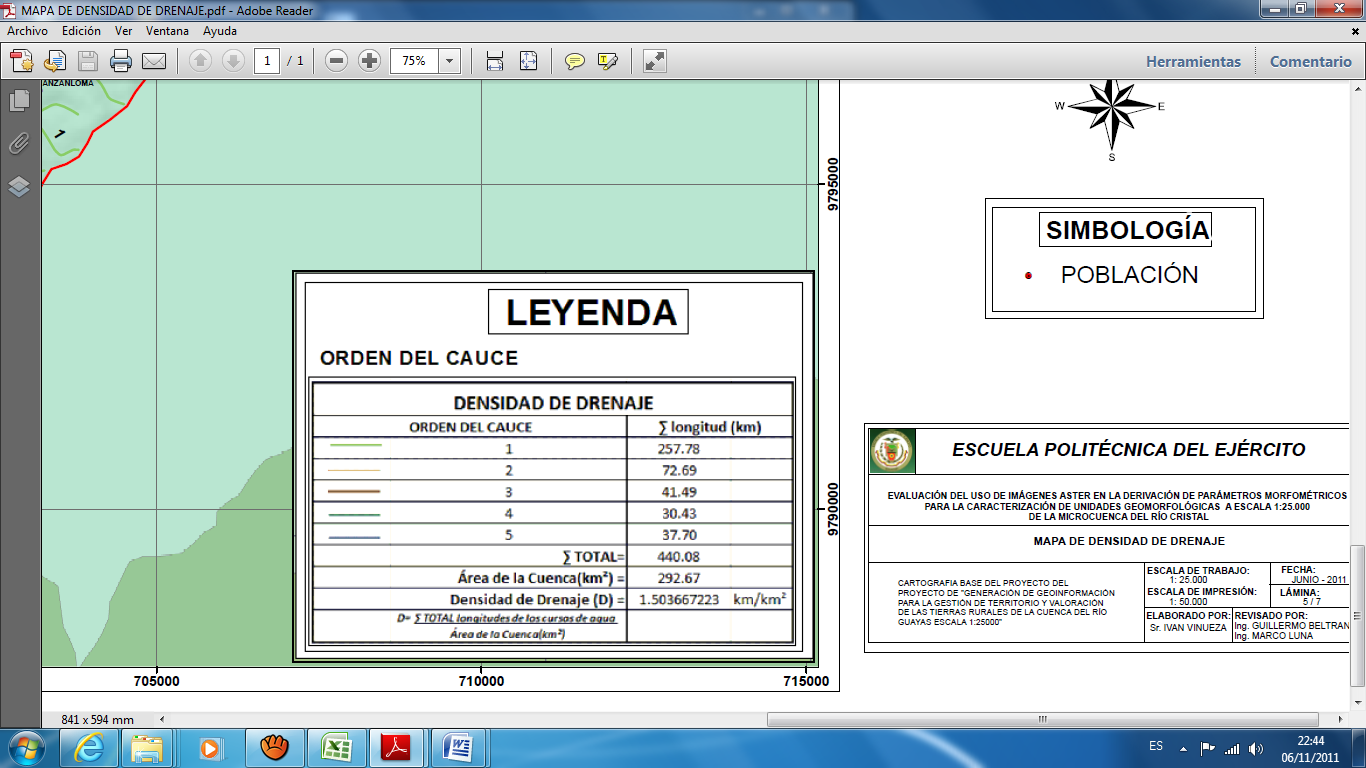 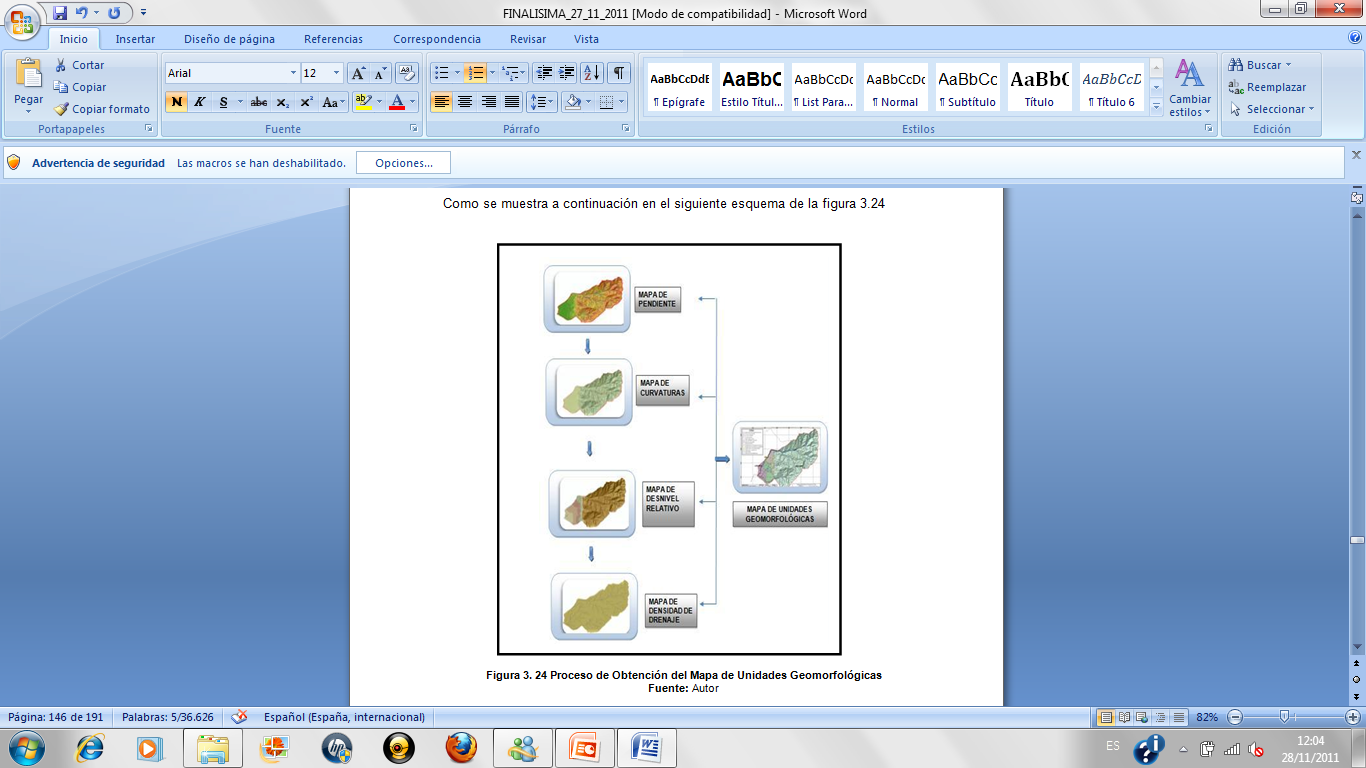 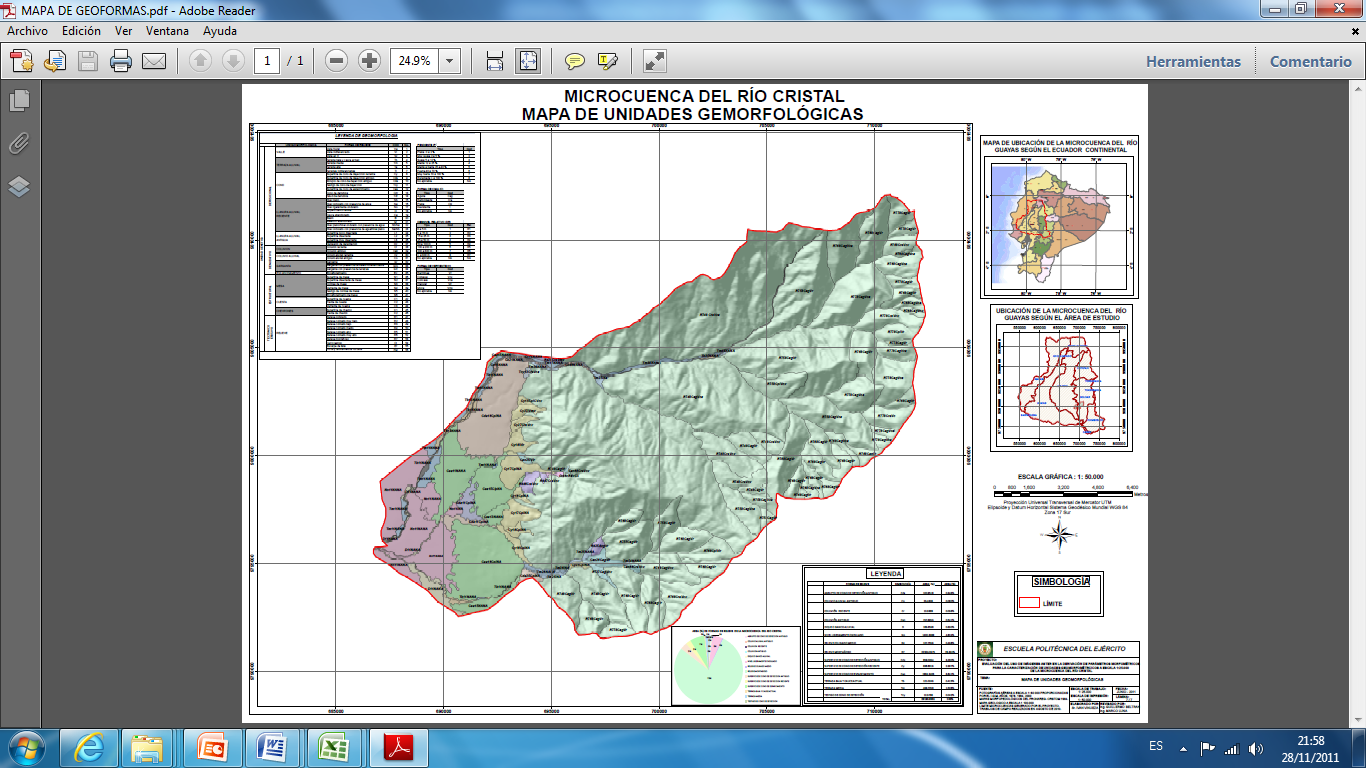 78.631% de relieve montañoso y un 6.841% de superficie de cono de esparcimiento
RESULTADOS
Resultados de la Fotointerpretación de las  Unidades Geomorfológicas
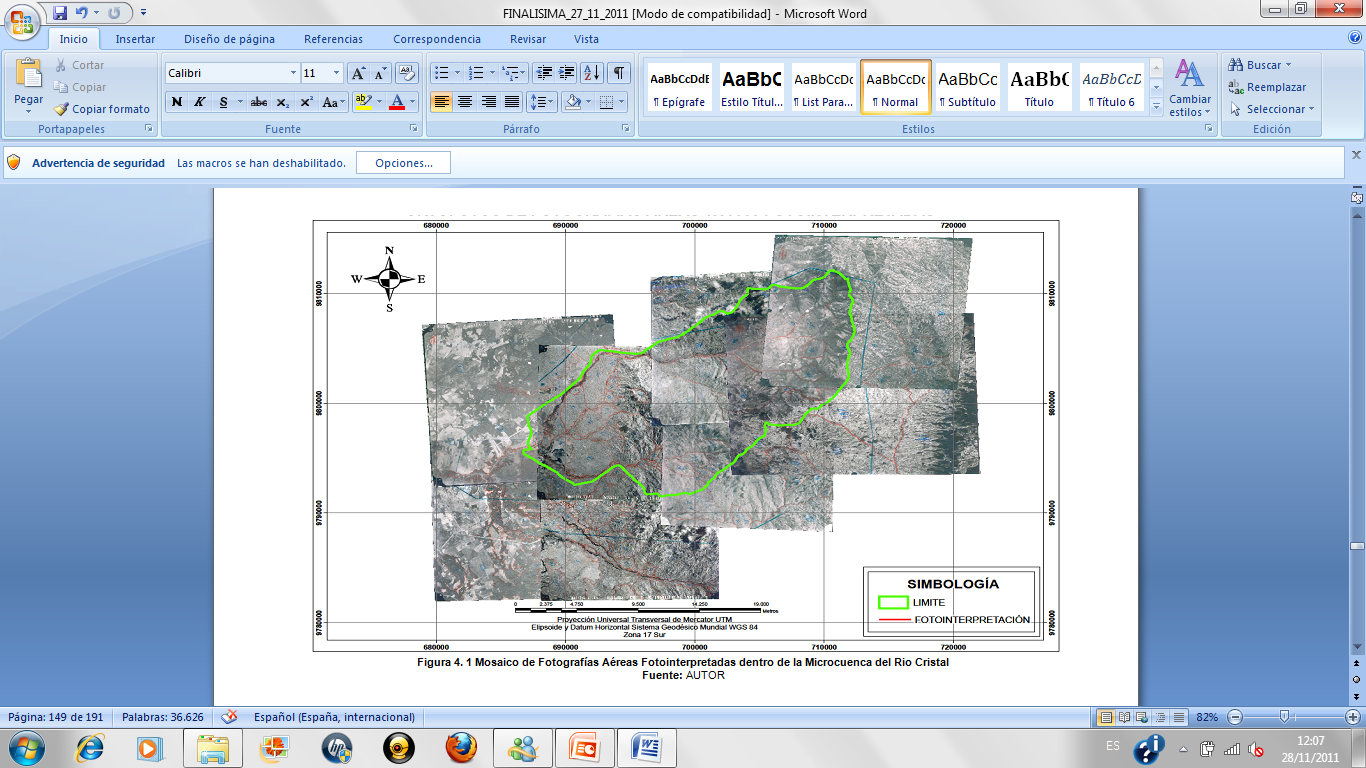 Resultados Obtenidos a partir de la Obtención de Ortofotos Y Revisión Visual de la Calidad
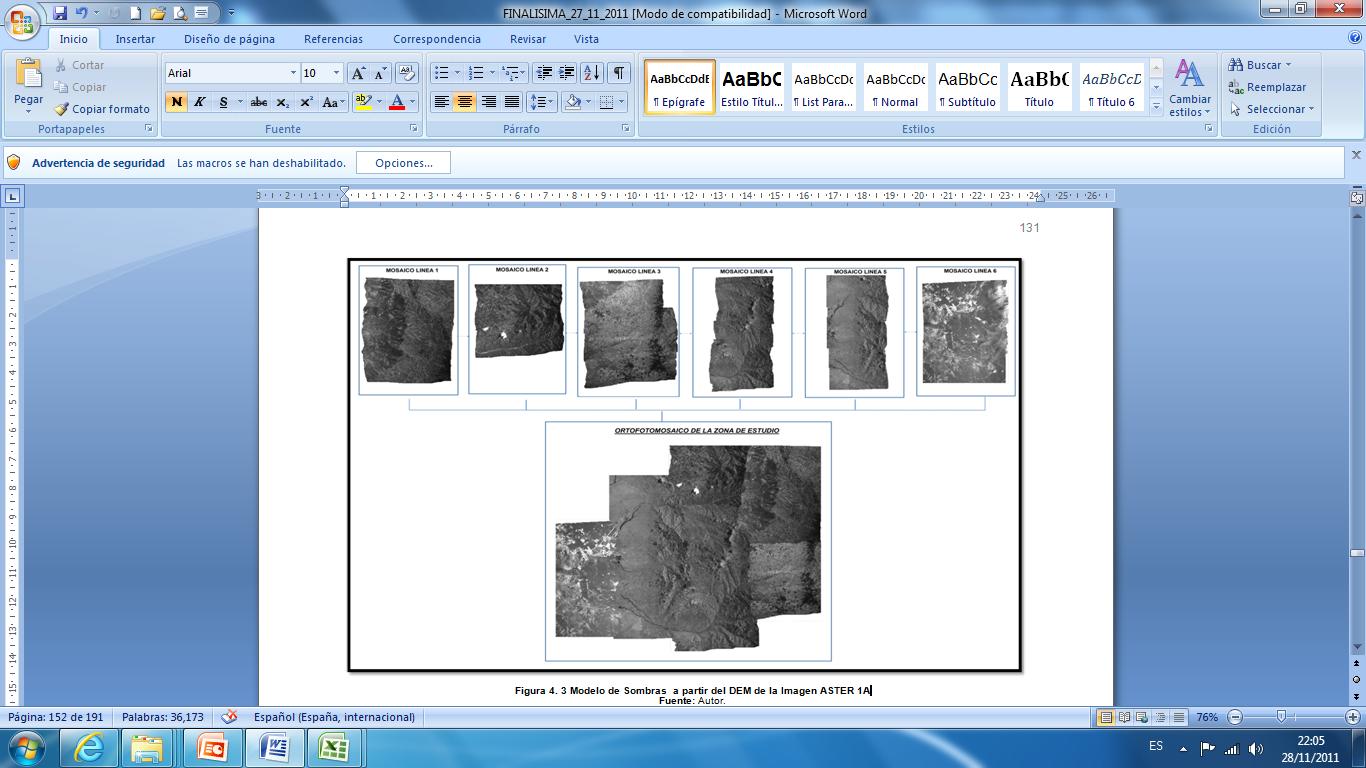 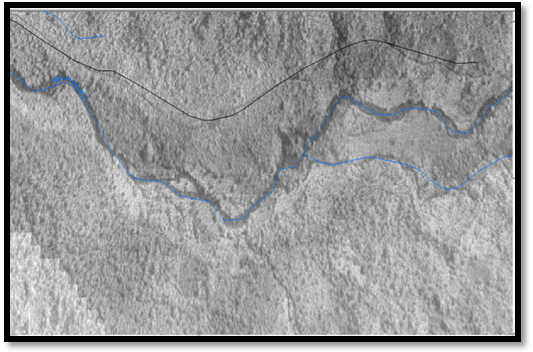 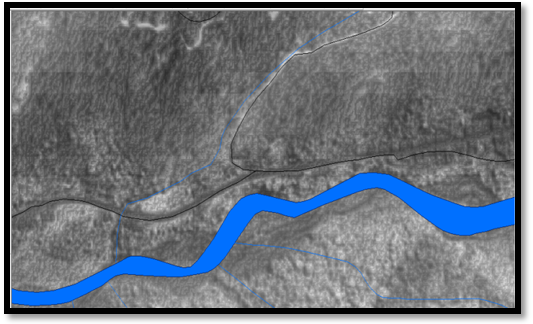 Resultados Obtenidos a partir de la Imagen ASTER 1A
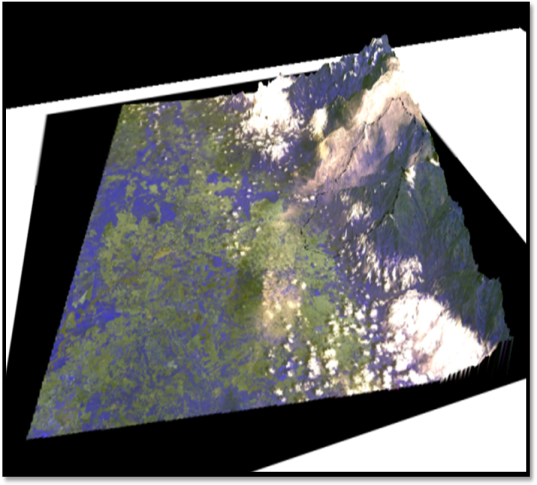 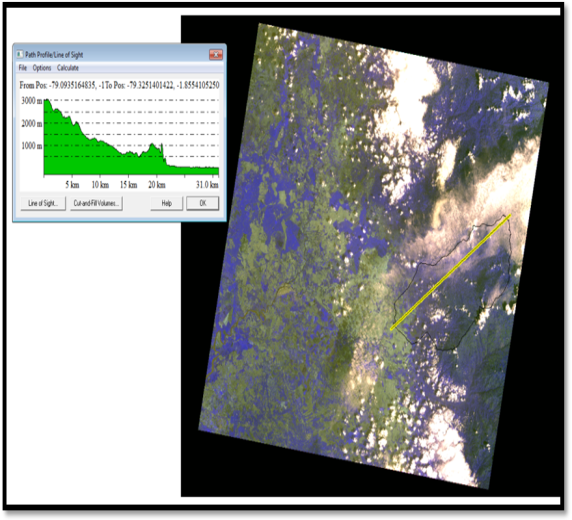 Imagen ASTER RGB 123 Ortorectificada extrayendo con  Perfil de Terreno de la zona de estudio
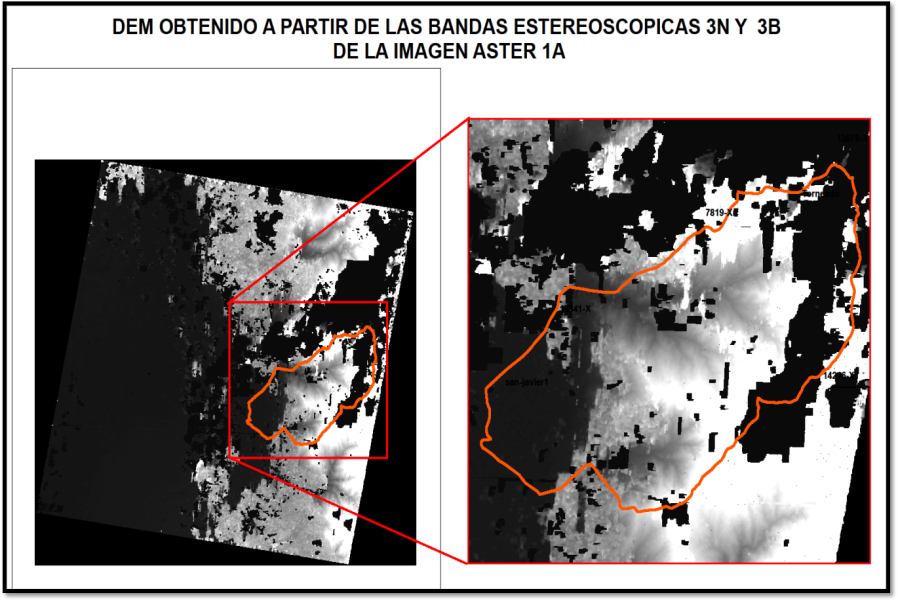 Modelo de Sombras  a partir del DEM de la Imagen ASTER 1A
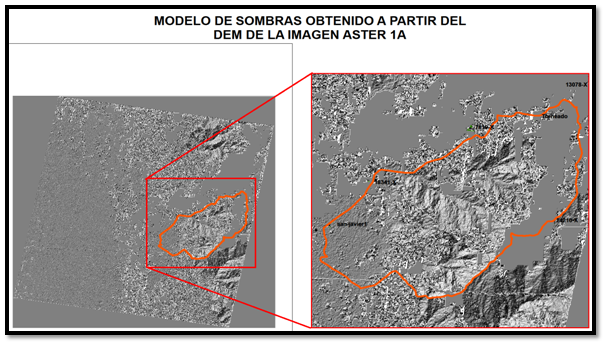 Modelo Digital de Terreno a partir de la Imagen ASTER 1A
Resultados de la extracción del DEM  ASTER-GDEM según el límite de la imagen ASTER 1A.
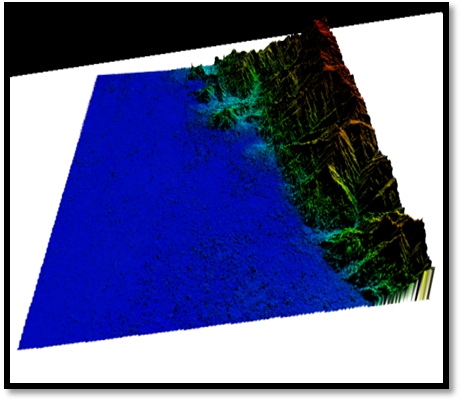 CORTE DEM ASTER-GDEM
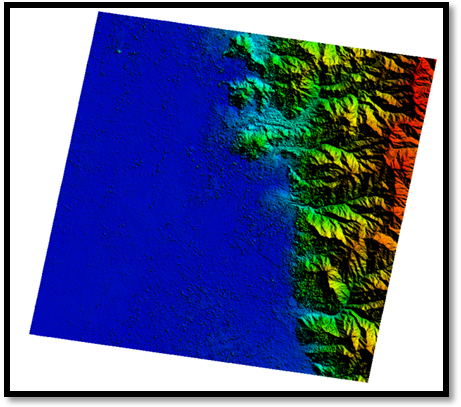 PERSPECTIVA 3D DE EL
 CORTE ASTER-GDEM
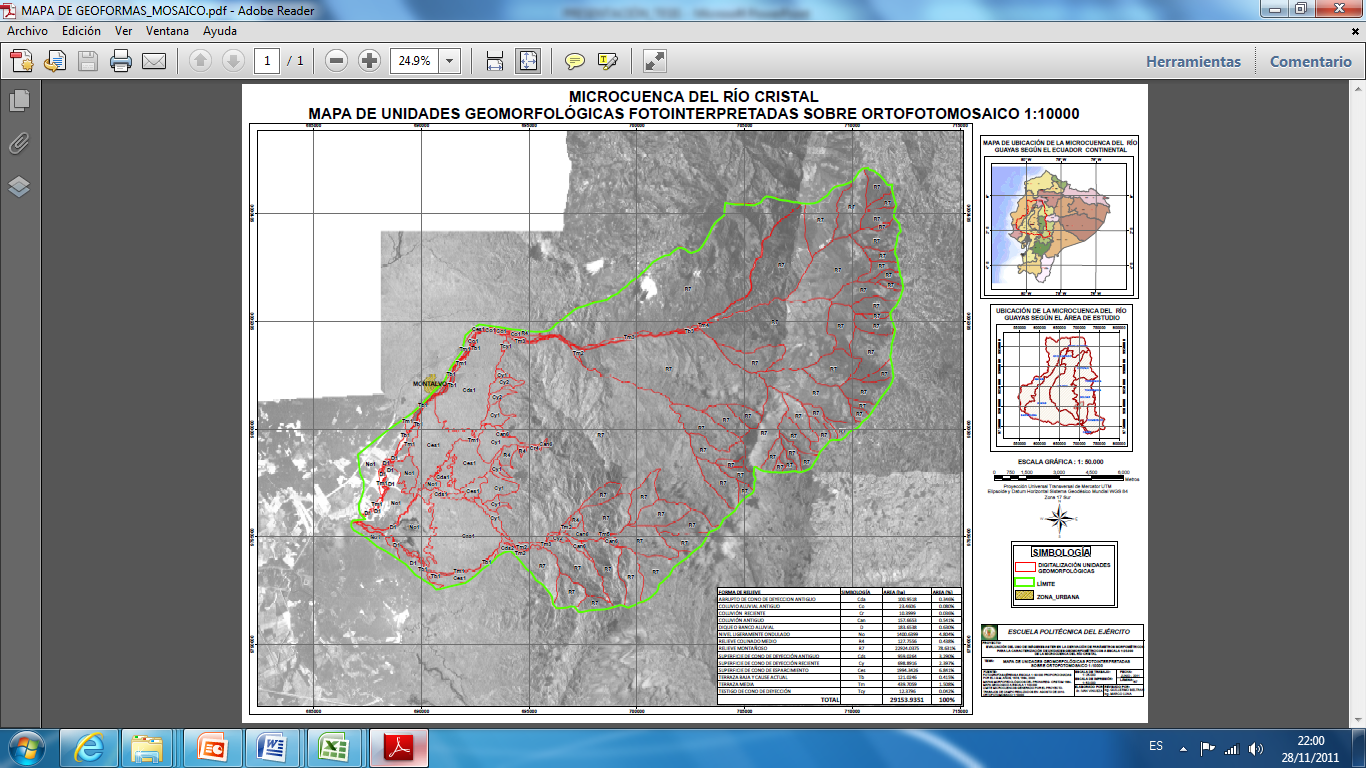 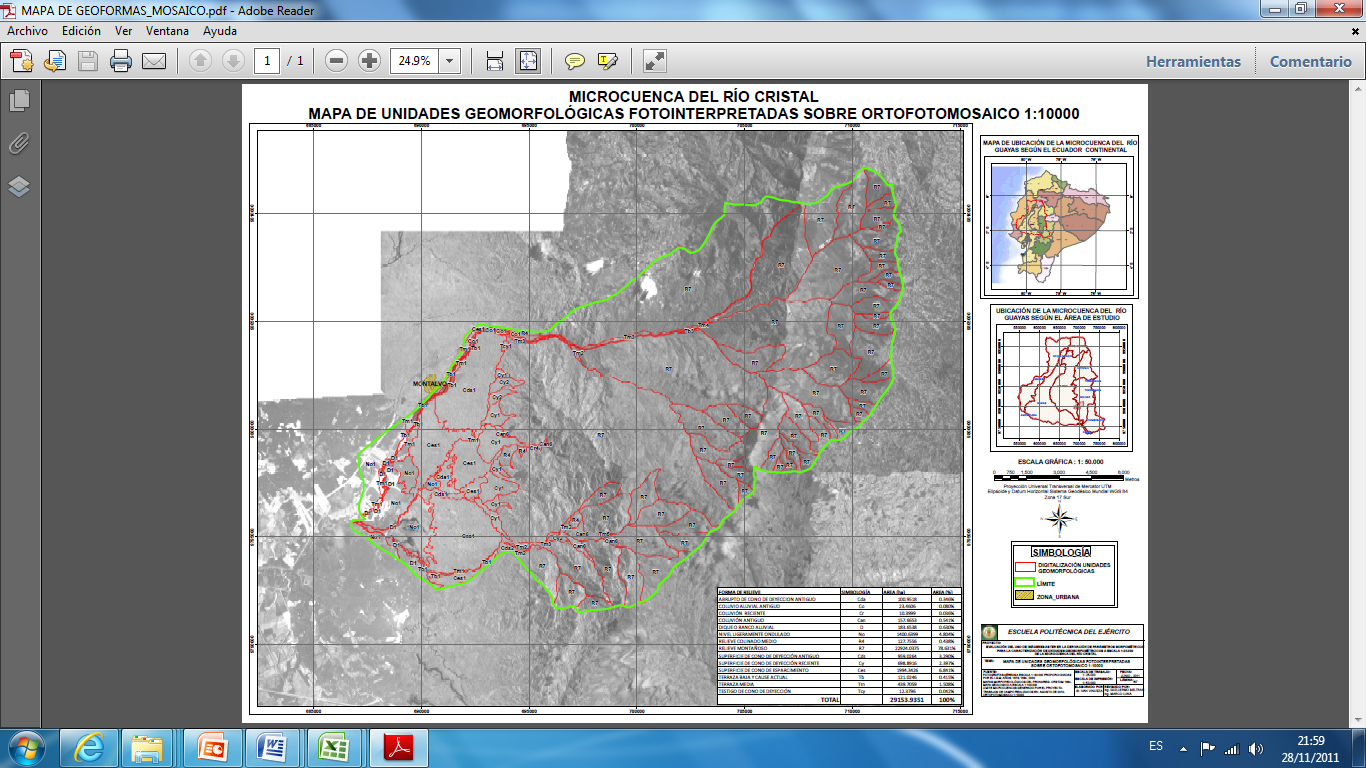 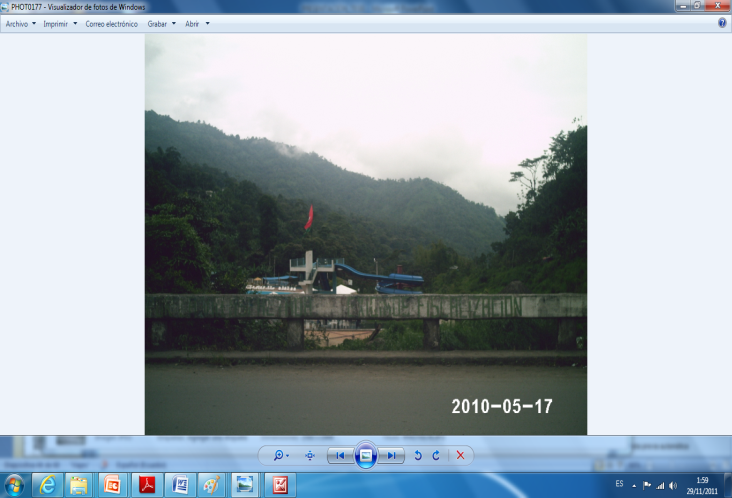 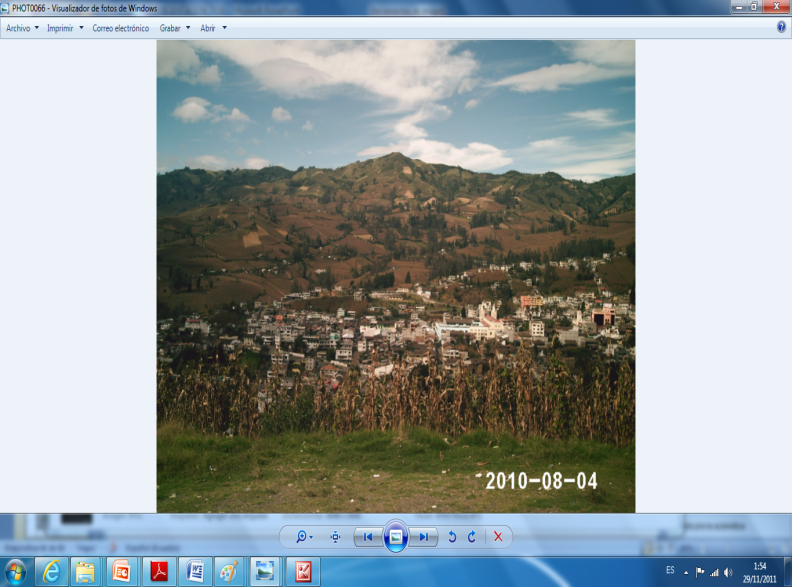 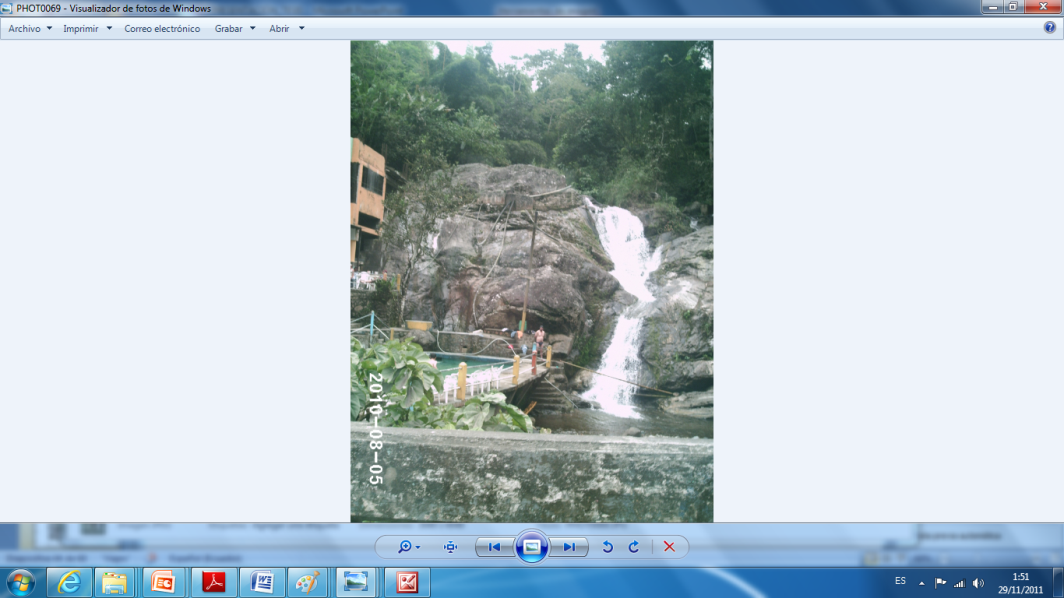 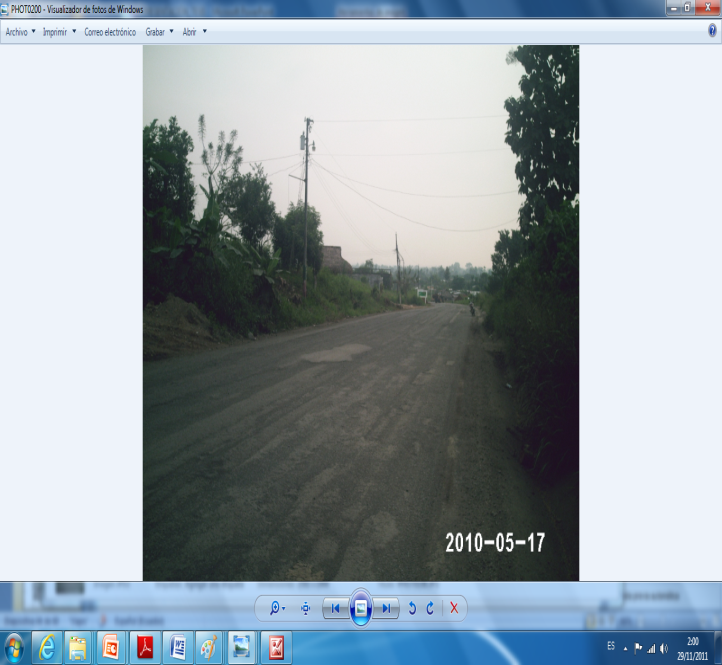 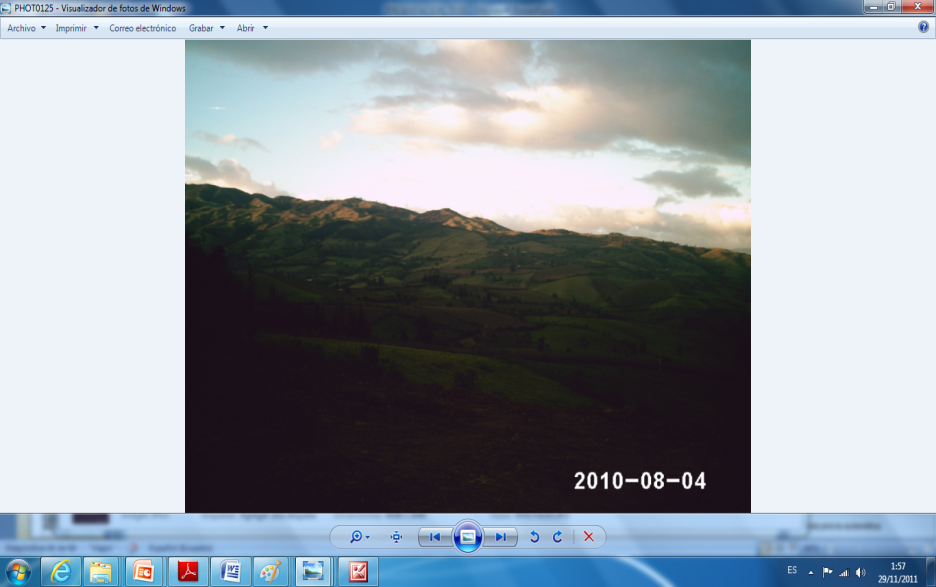 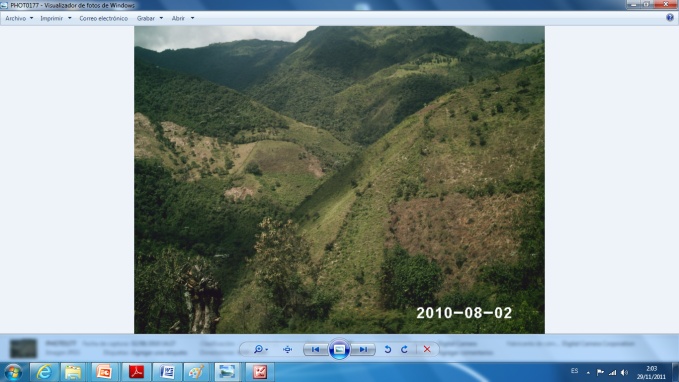 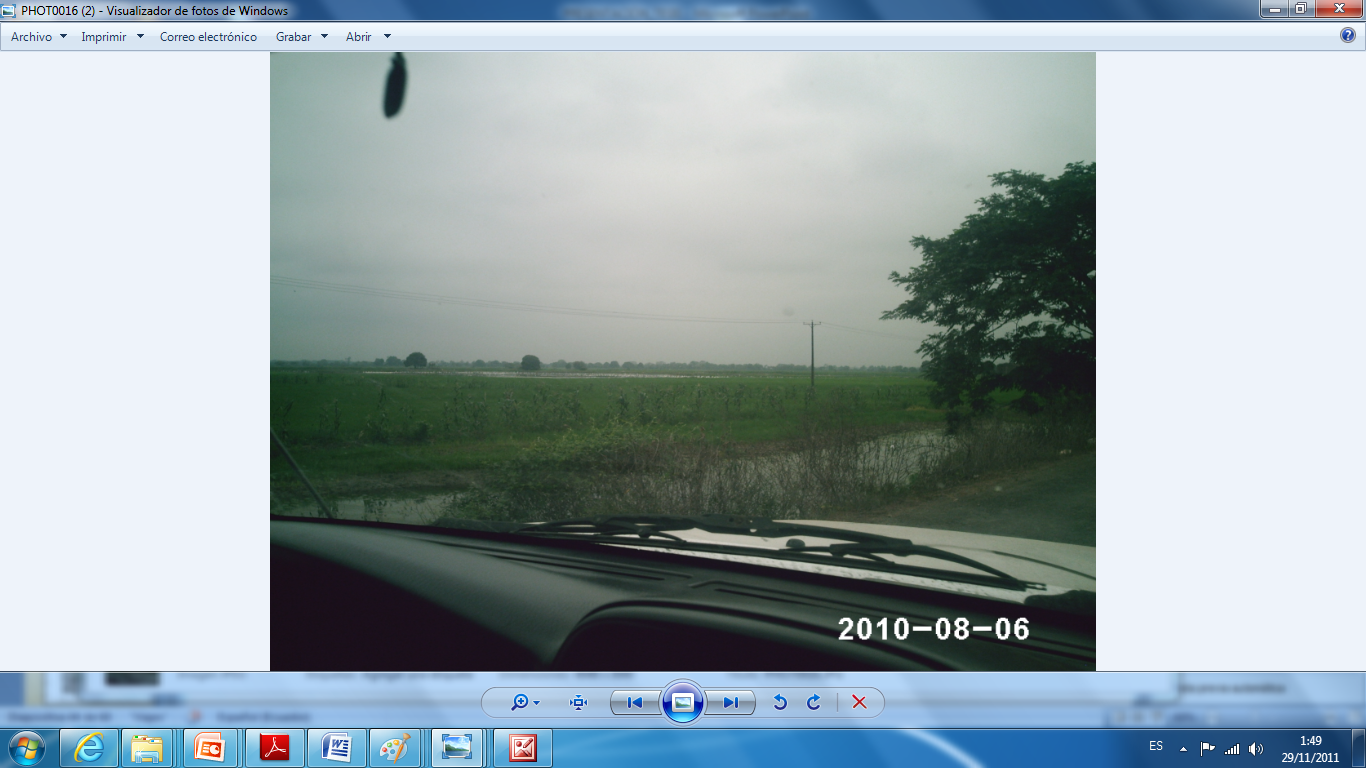 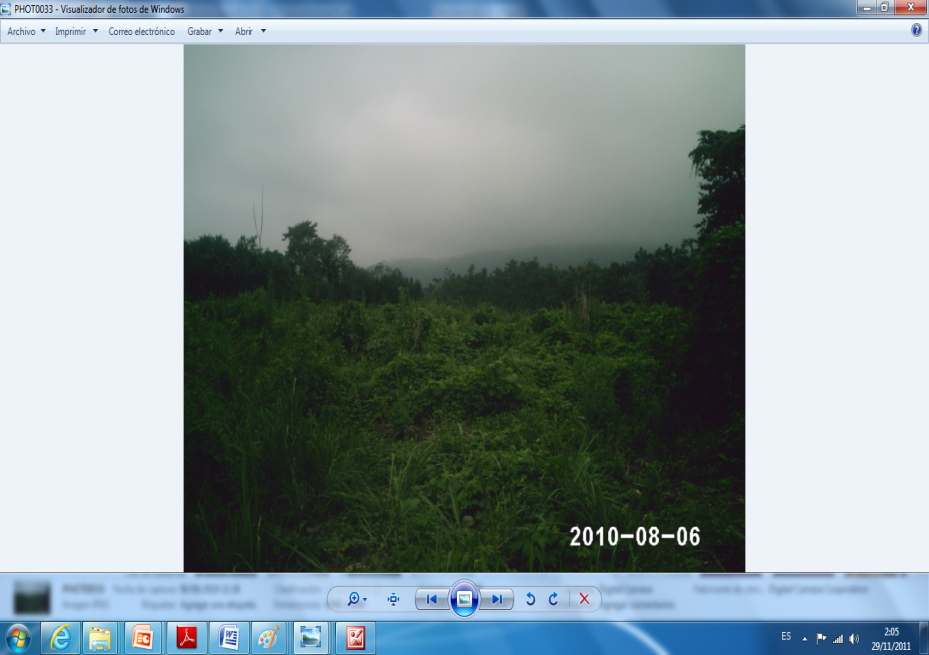 Control de Calidad de los Modelos Digitales Obtenidos
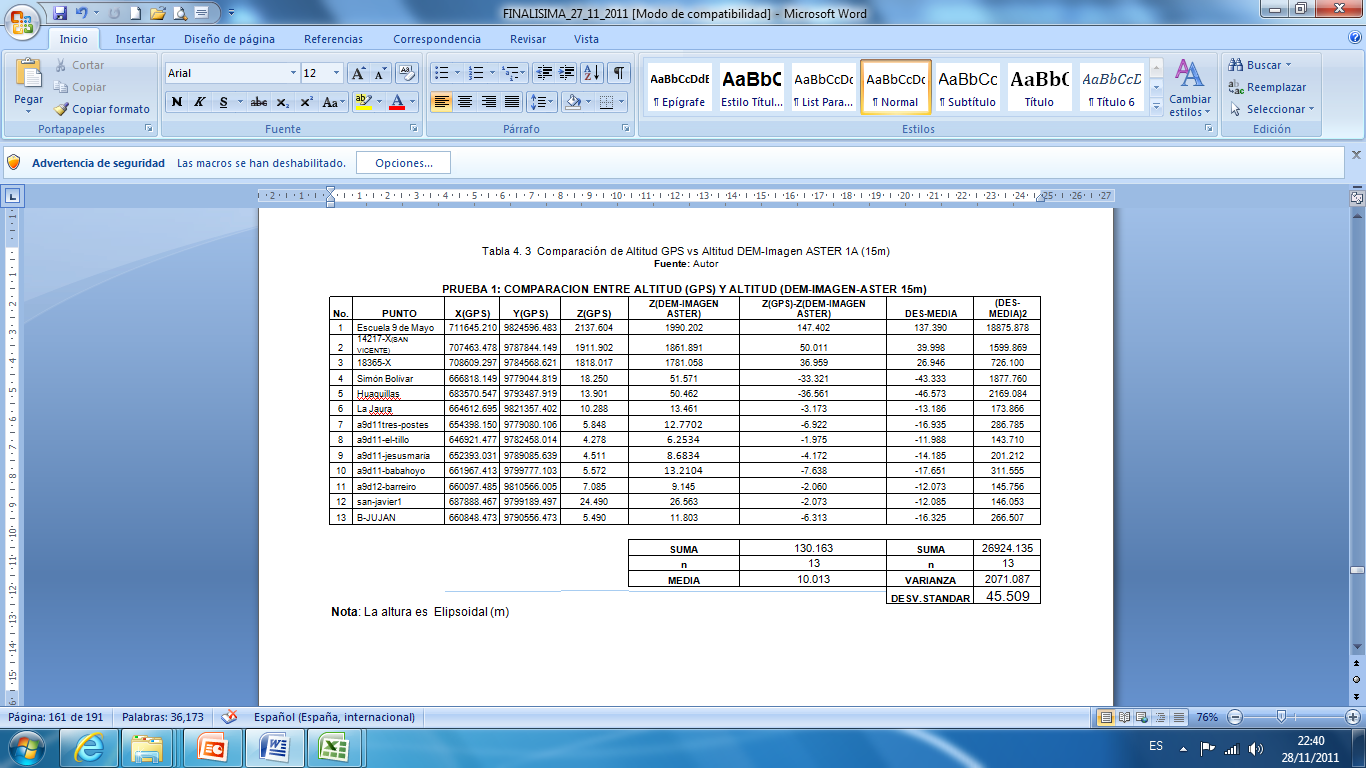 Prueba 1: Altitud GPS vs Altitud 
DEM Imagen ASTER 1A (15m)
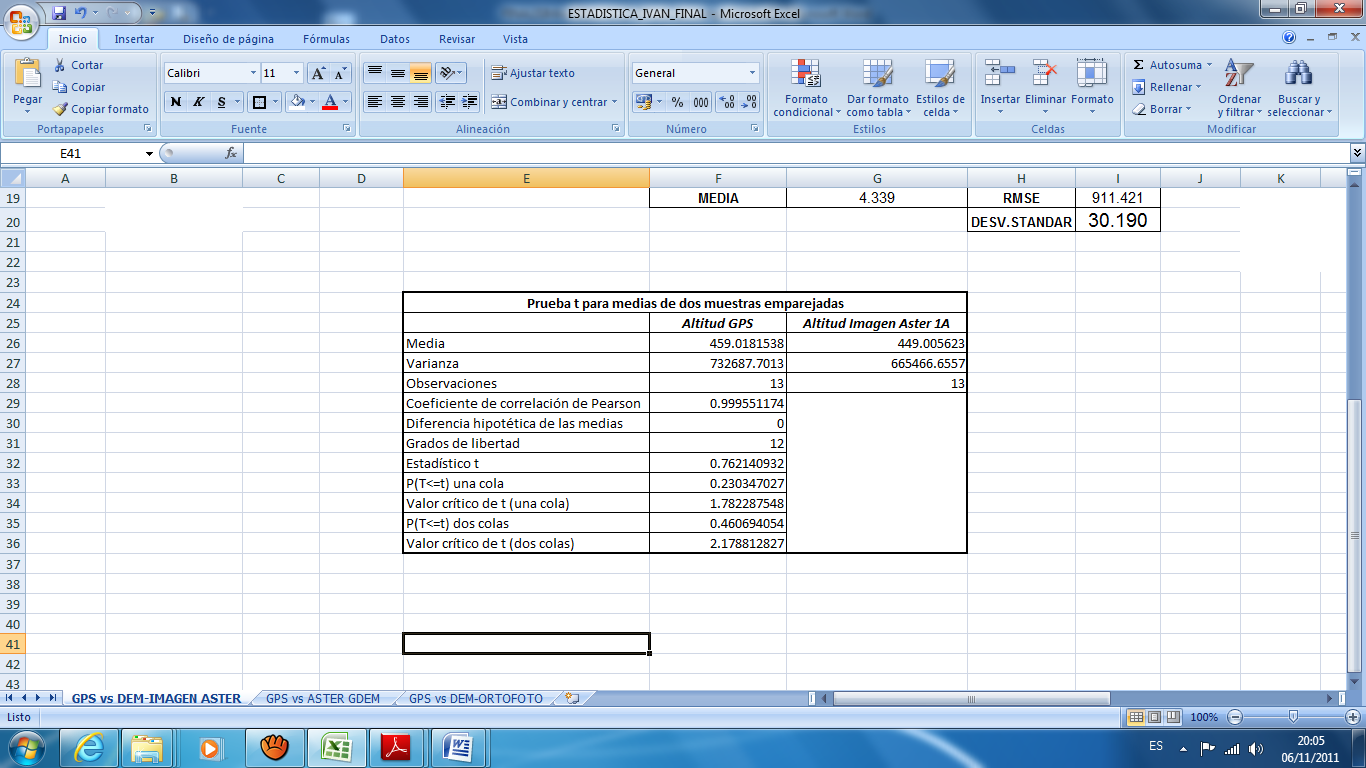 H estadística: 
ho=  µ h GPS =  µ h DEM Imagen Aster 1A (15m)
 ha=  µ h GPS ‡  µ h DEM Imagen Aster 1A  (15m)
Además de analizar  el valor estadístico, trabajando con un intervalo de confianza al 95% y un nivel de significancia del 0.05, como resultado se tiene que  t Student (t) =0.762140 es menor que el  valor critico t dos colas (T)= 2.1788128, por lo tanto se acepa la hipótesis nula, ya que t ≤ T y rechazamos la hipótesis alternativa.
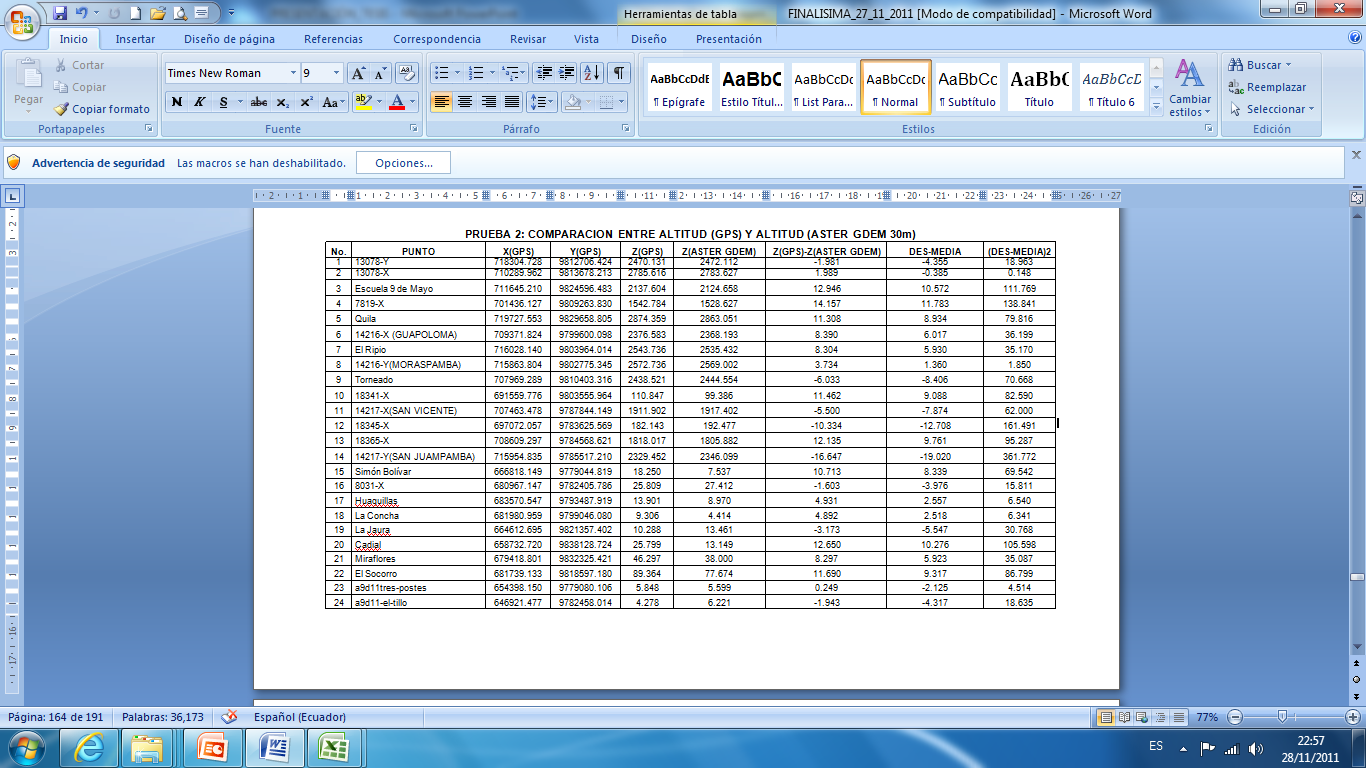 Prueba 2: Altitud GPS vs Altitud ASTER GDEM (30m)
H estadística: 
ho= µ h GPS =  µ h ASTER GDEM (30 m)
ha= µ h GPS ‡  µ h ASTER GDEM (30m).
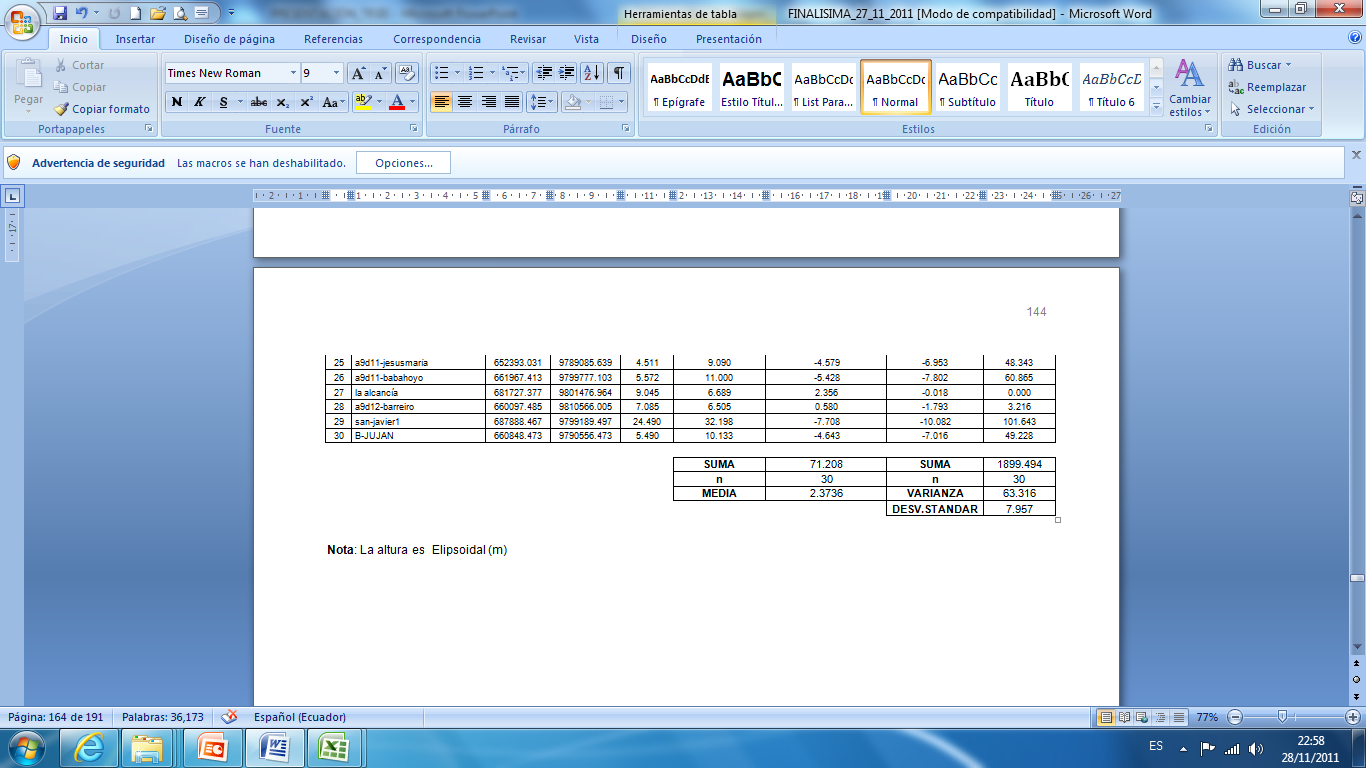 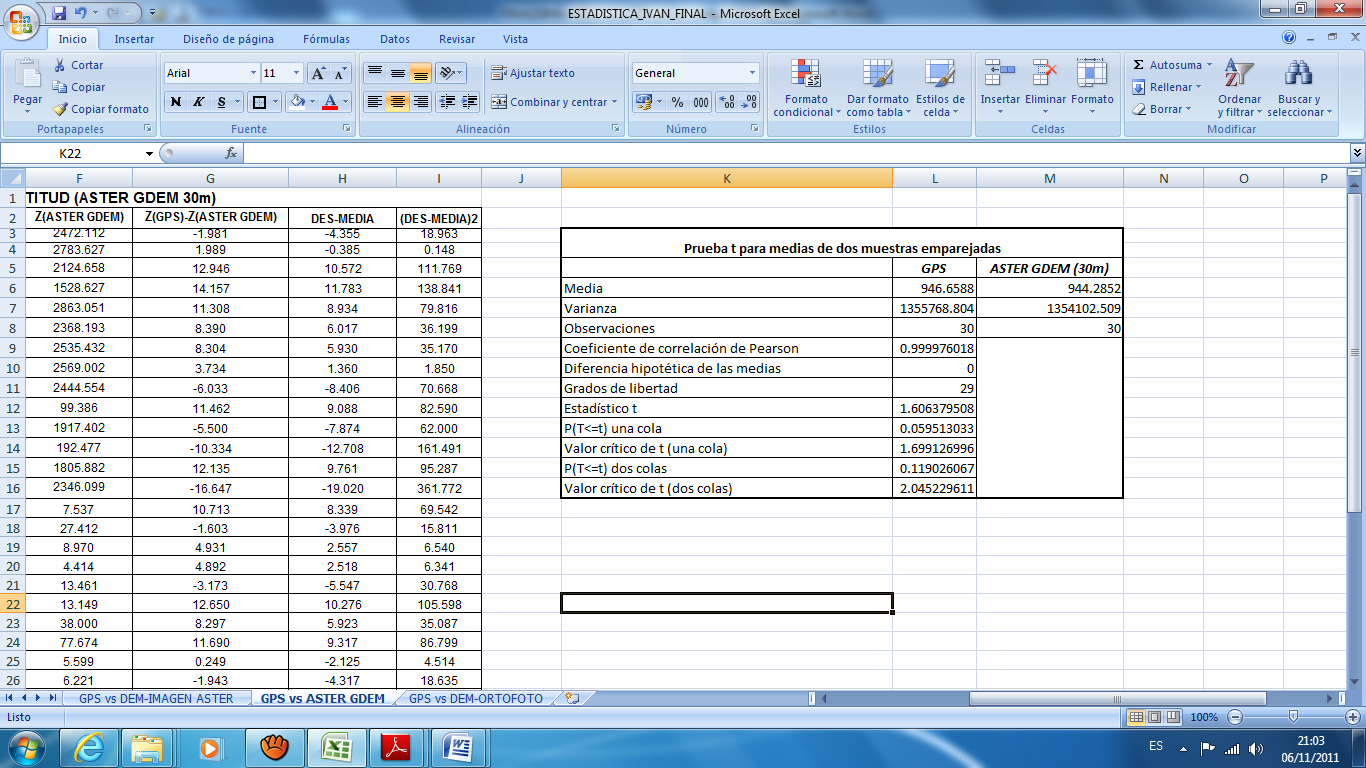 Se observa que la media aritmética  del GPS es mayor que
 el ASTER GDEM (30 m), así como las varianzas tienen una mayor  variación con respecto a la media. Por lo tanto las altitudes del GPS tienen mayor precisión que las altitudes del ASTER GDEM (30 m).
Prueba 3: Altura GPS vs DEM ORTOFOTOS (5m)
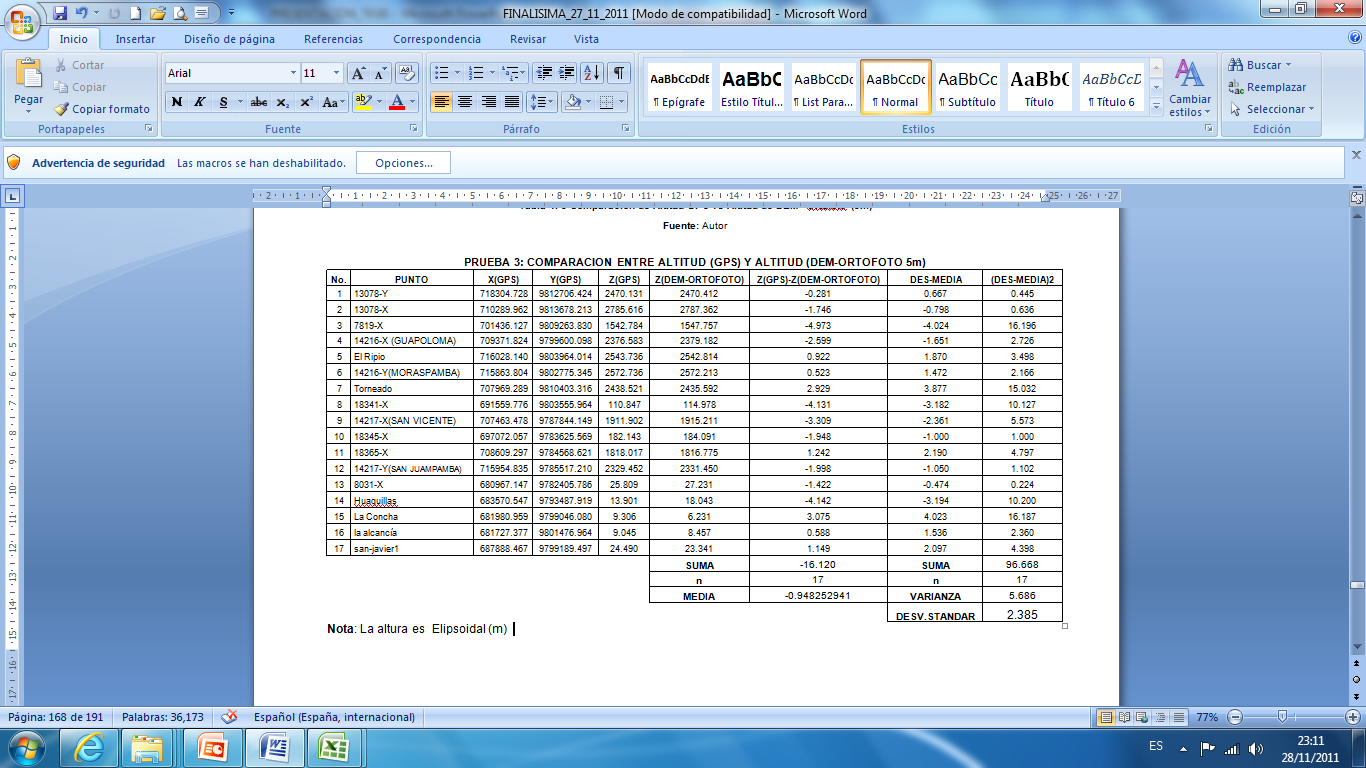 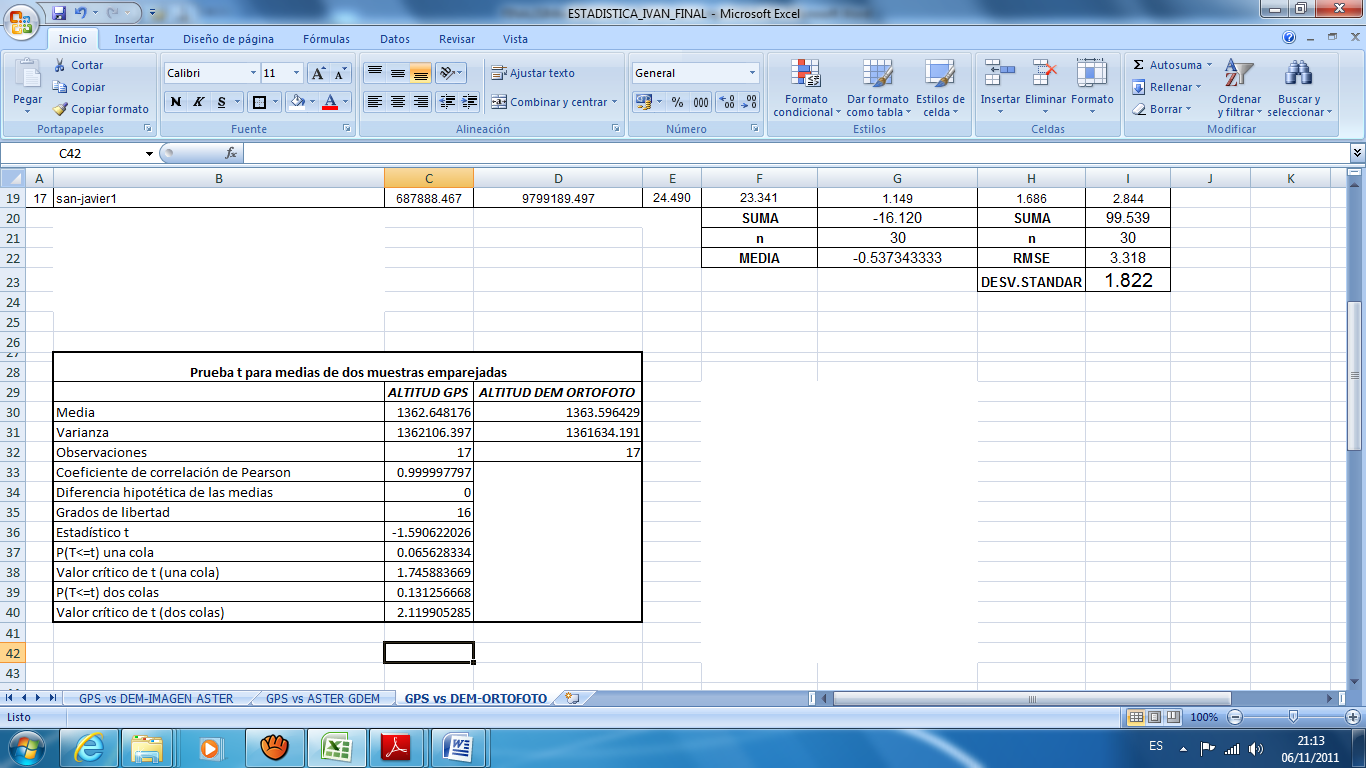 H estadística:
 ho= µ h GPS =  µ h DEM Ortofotos 1A (5m)
  ha= µ h GPS ‡  µ h DEM Ortofotos 1A  (5m)
Resultado una desviación estándar de 2.385, que comparado con la precisión de altura de 5m de tolerancia para escala 1:25.000 es inferior, por lo que es aconsejable el uso del DEM a partir de Ortofotos  (5m), para este tipo de trabajo
Parámetros Morfogenéticos de la Microcuenca del Río Cristal
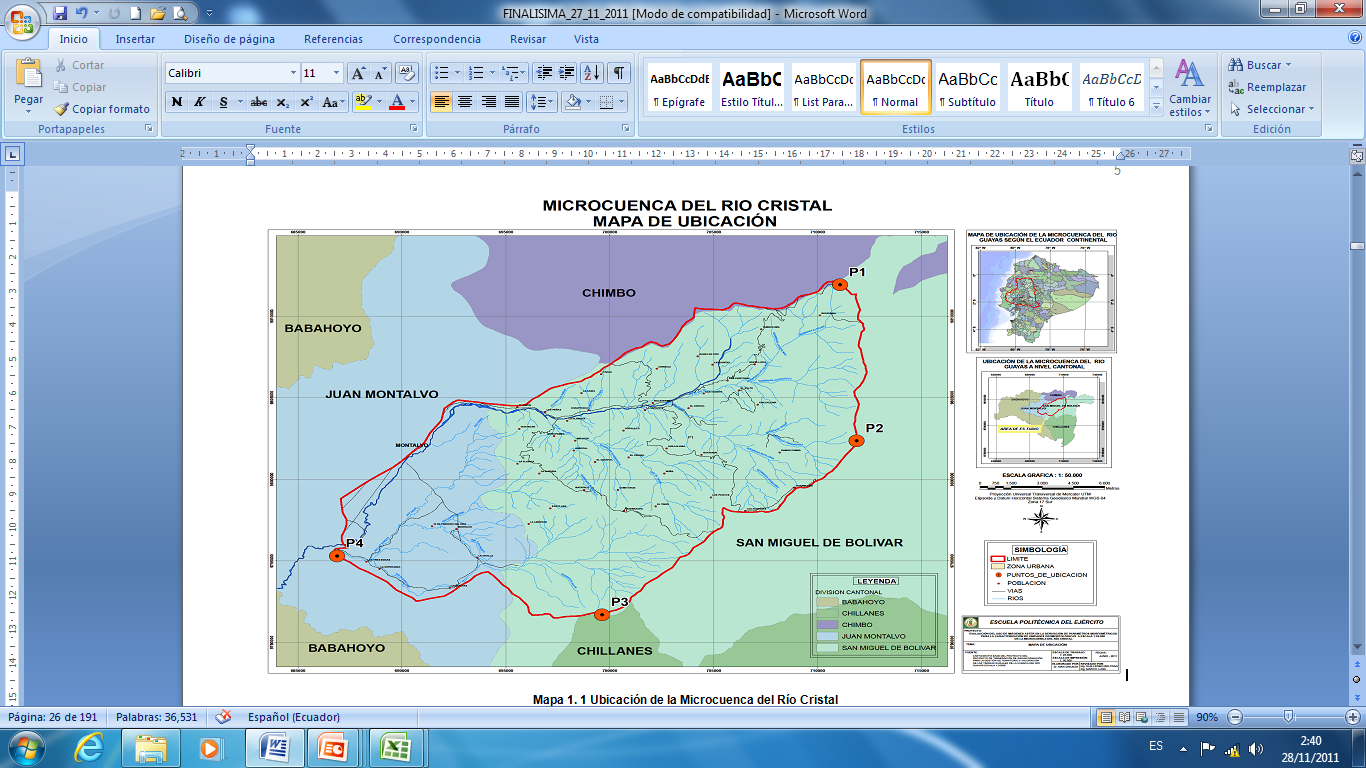 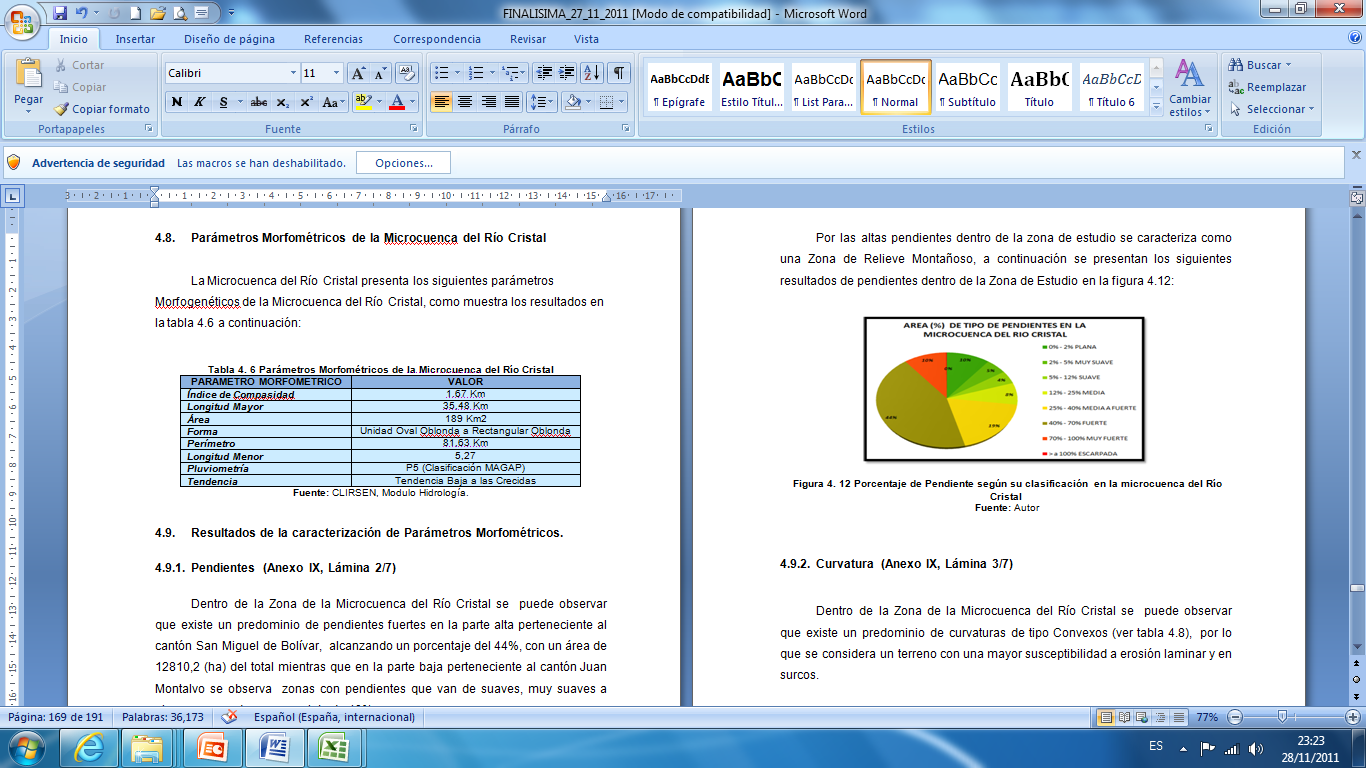 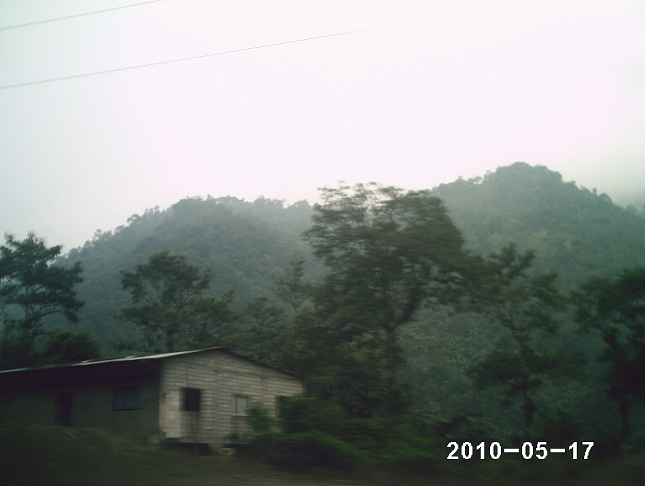 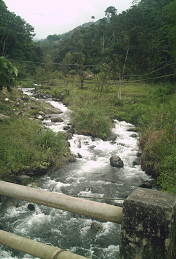 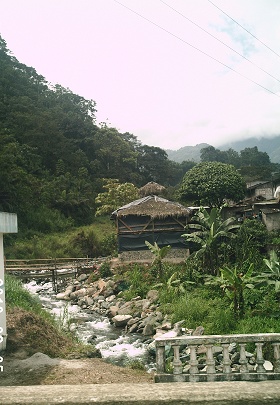 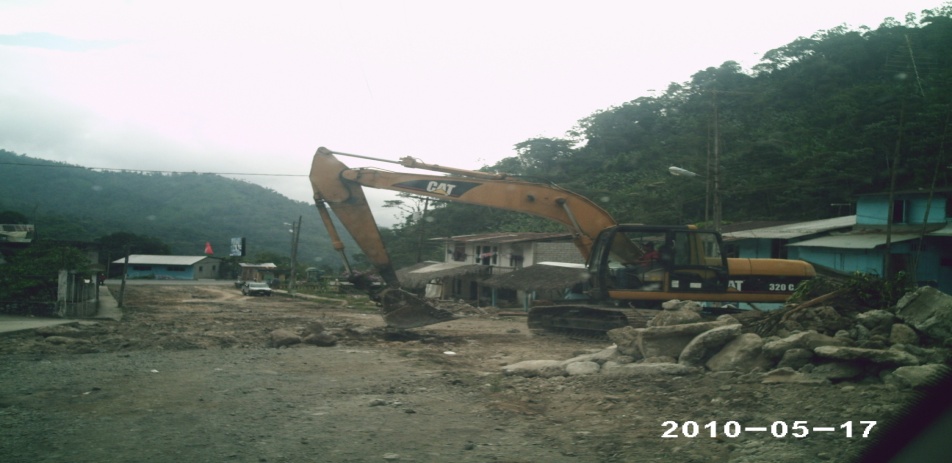 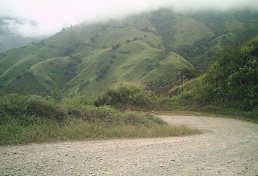 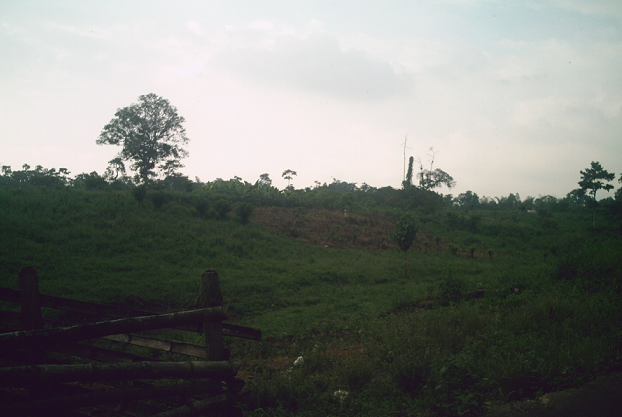 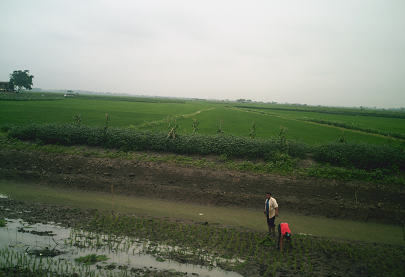 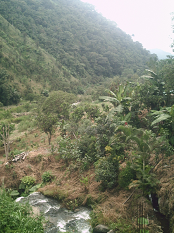 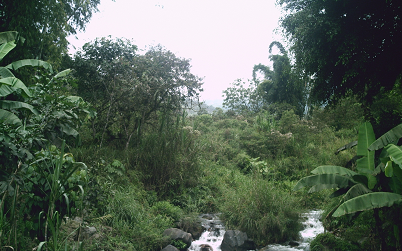 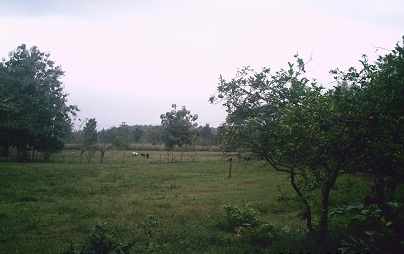 CONCLUSIONES
RECOMENDACIONES
Muchas gracias!!!